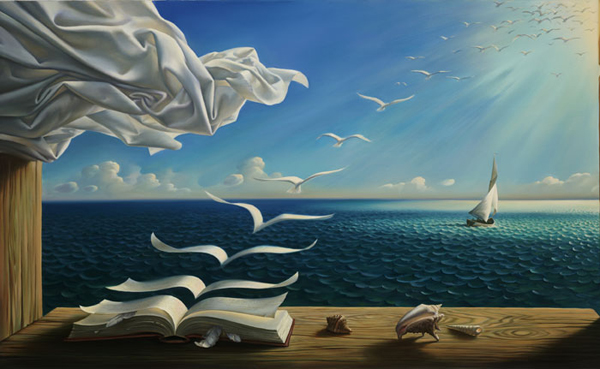 CHÀO MỪNG QUÝ THẦY CÔ 
VÀ 
CÁC EM HỌC SINH!
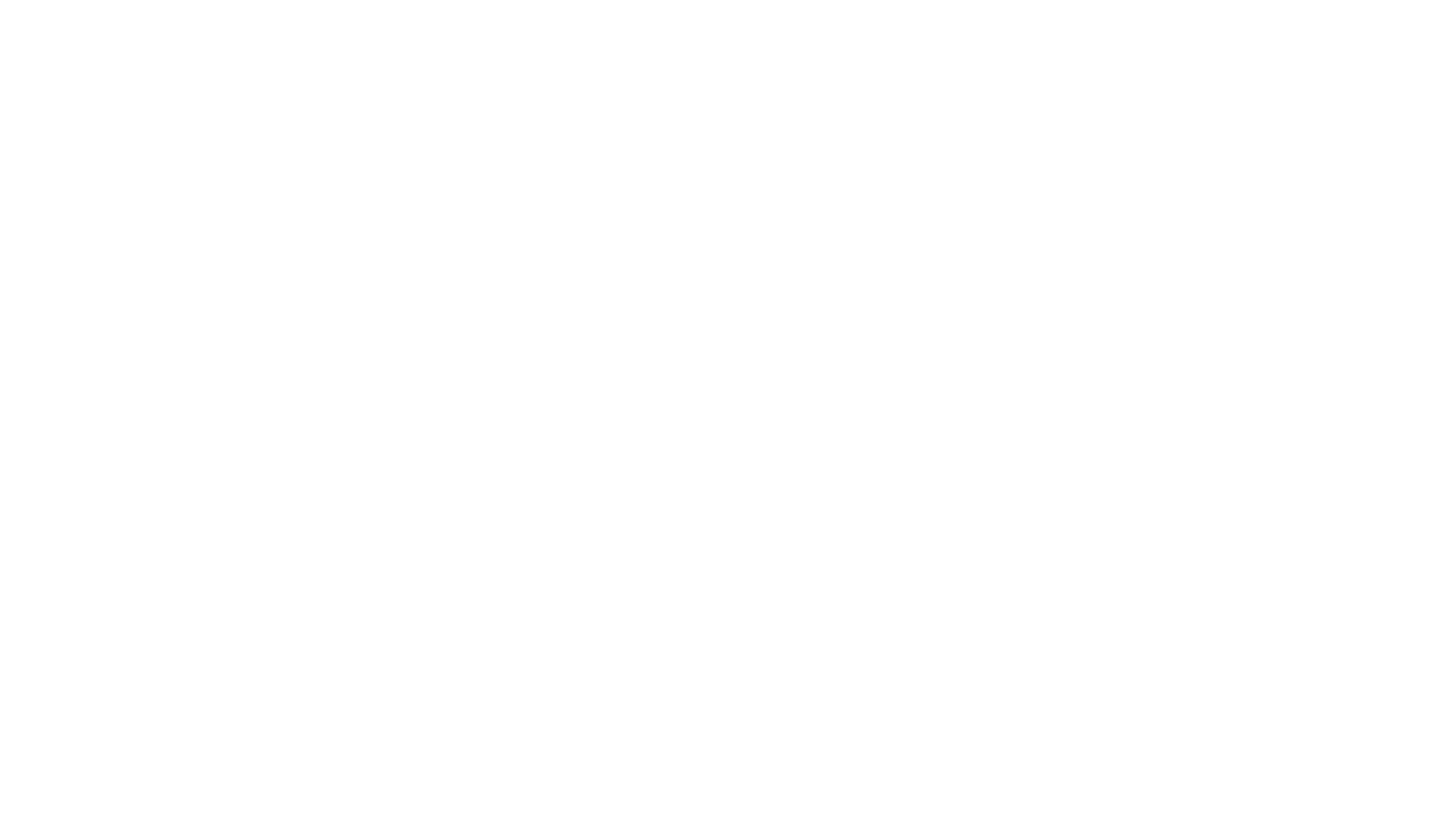 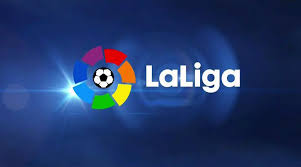 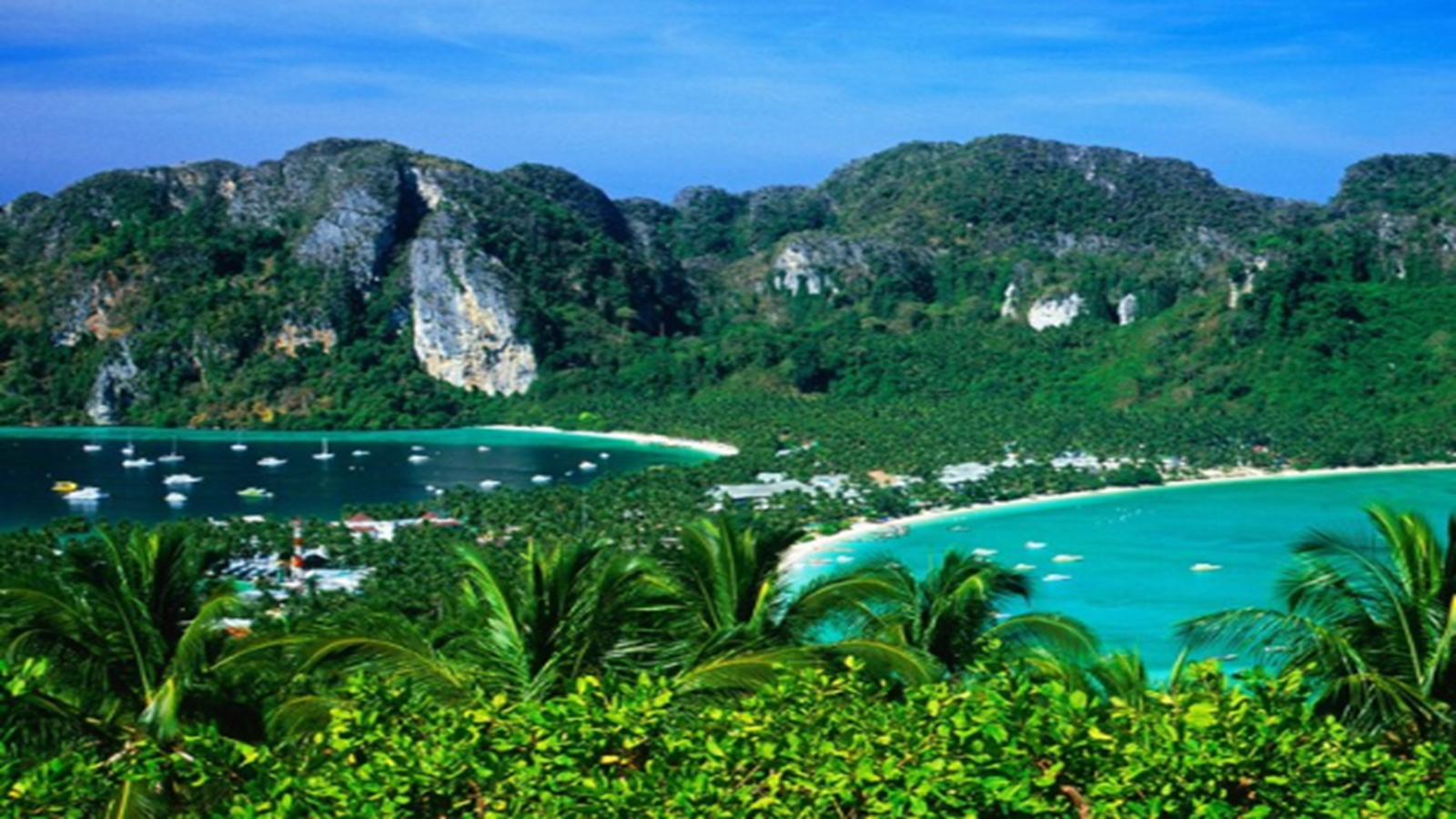 Quốc kỳ Tây Ban Nha
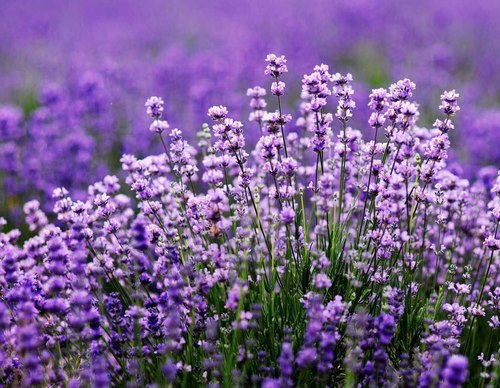 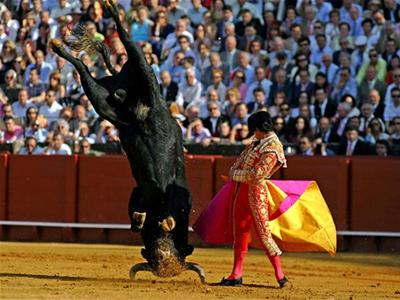 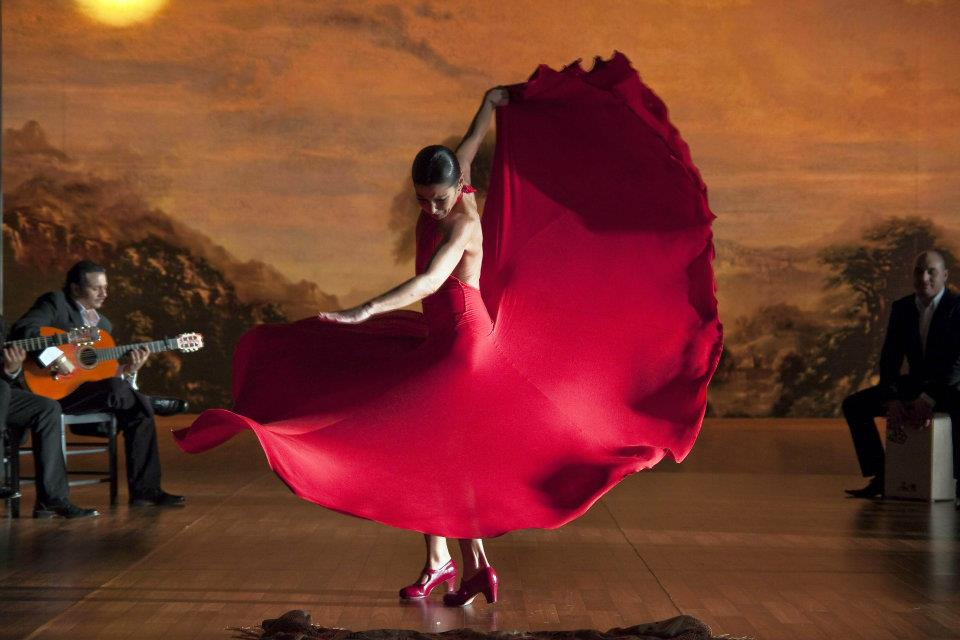 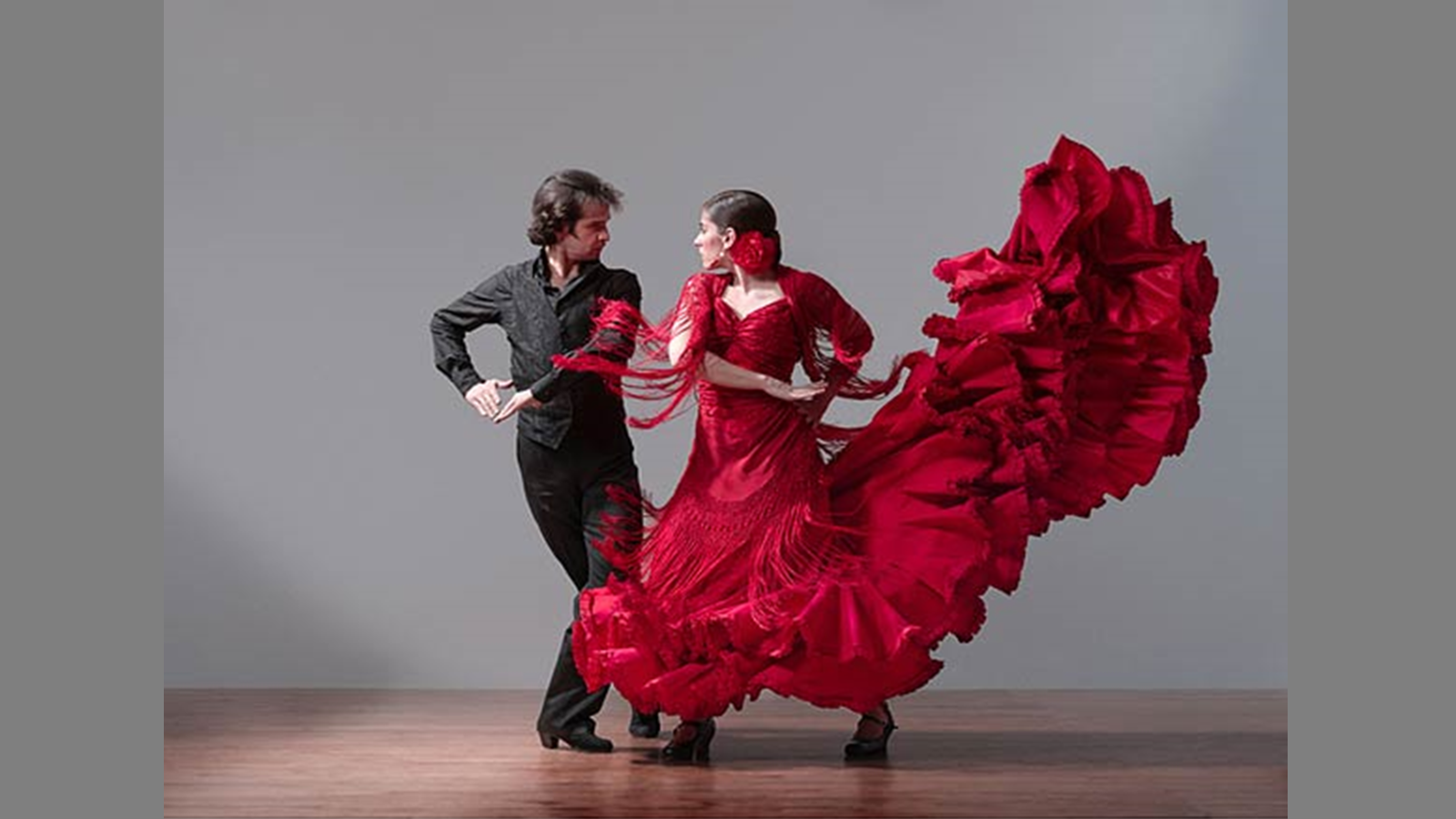 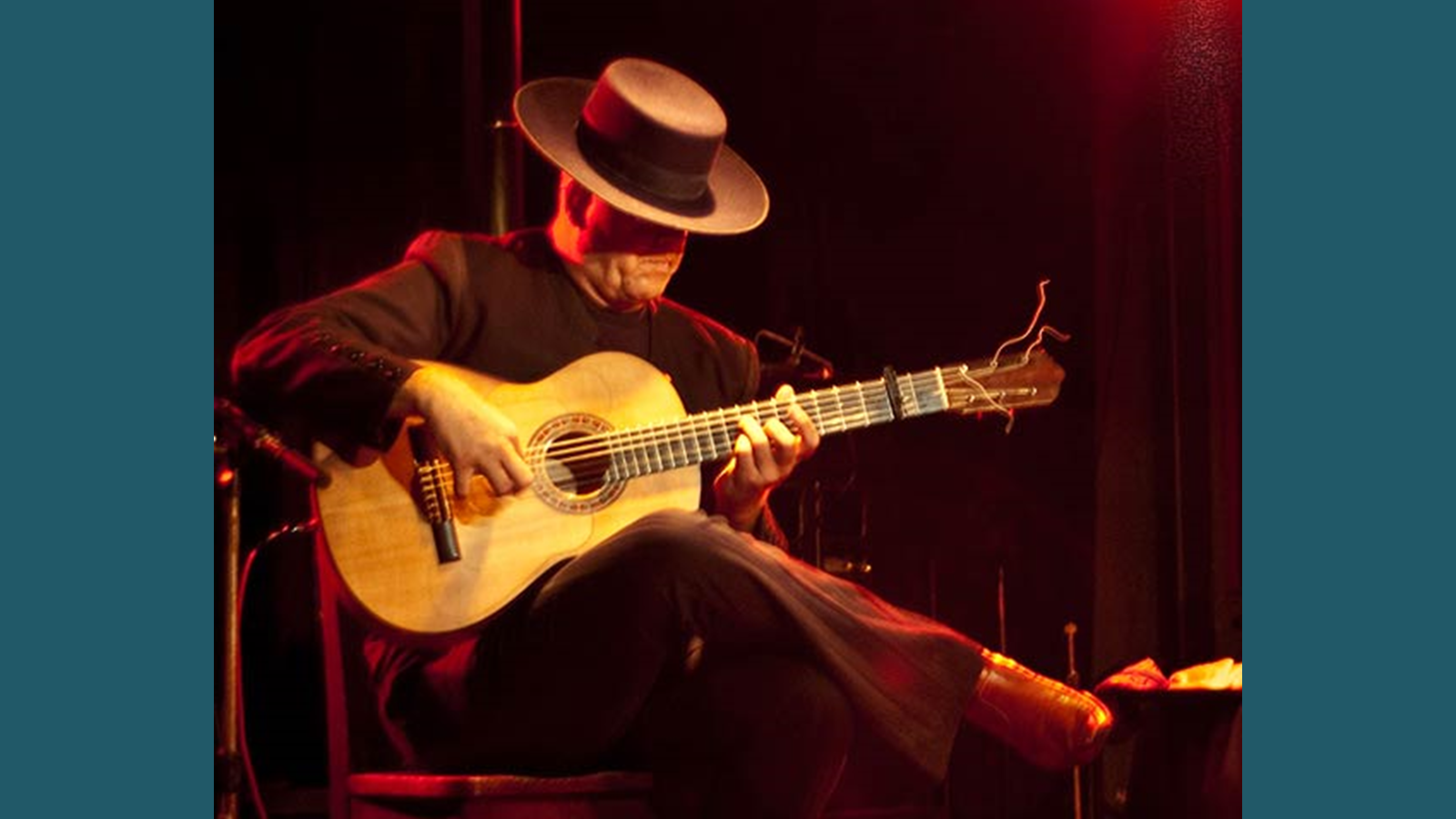 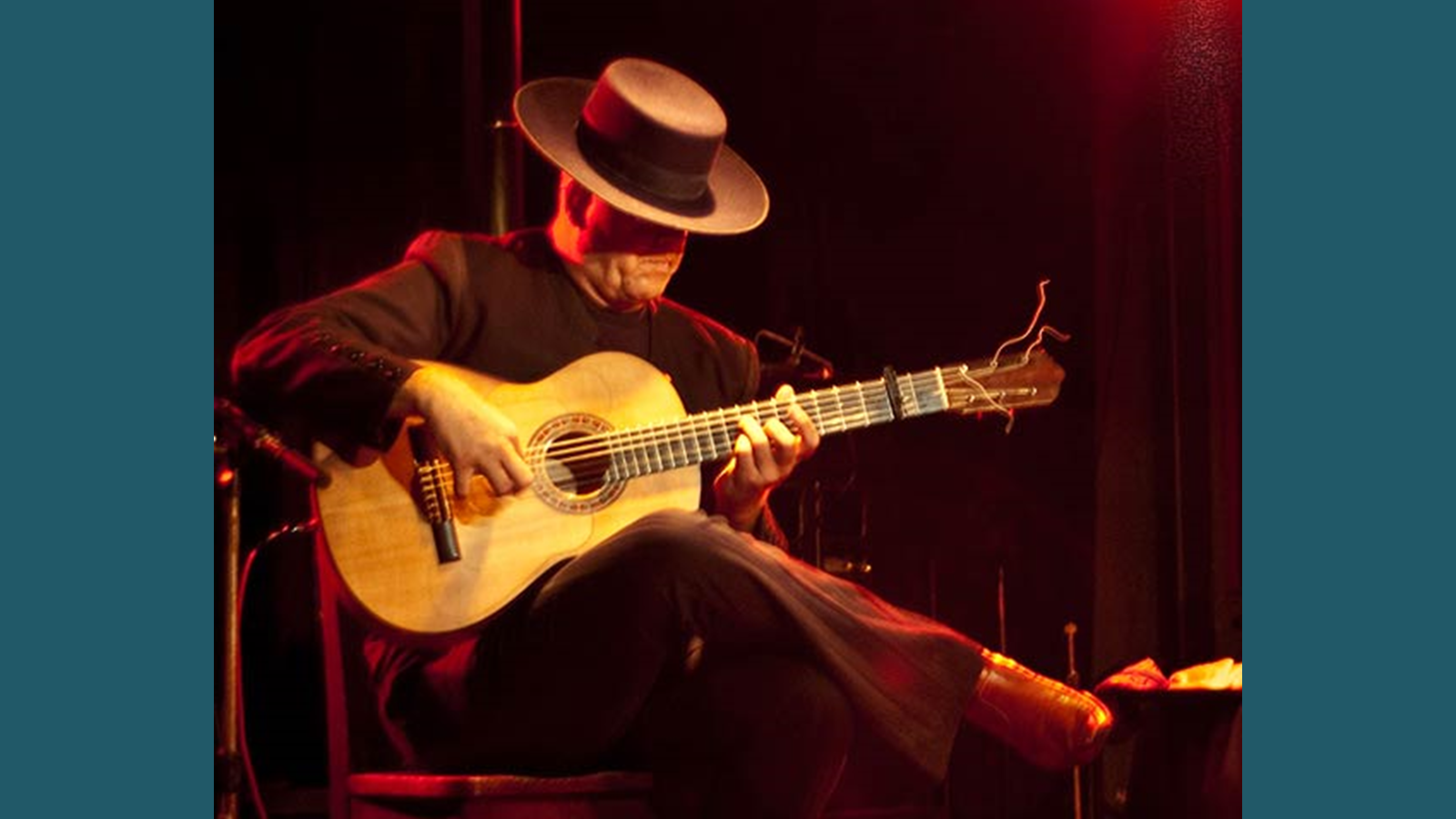 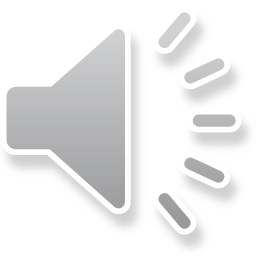 Cô gái Digan
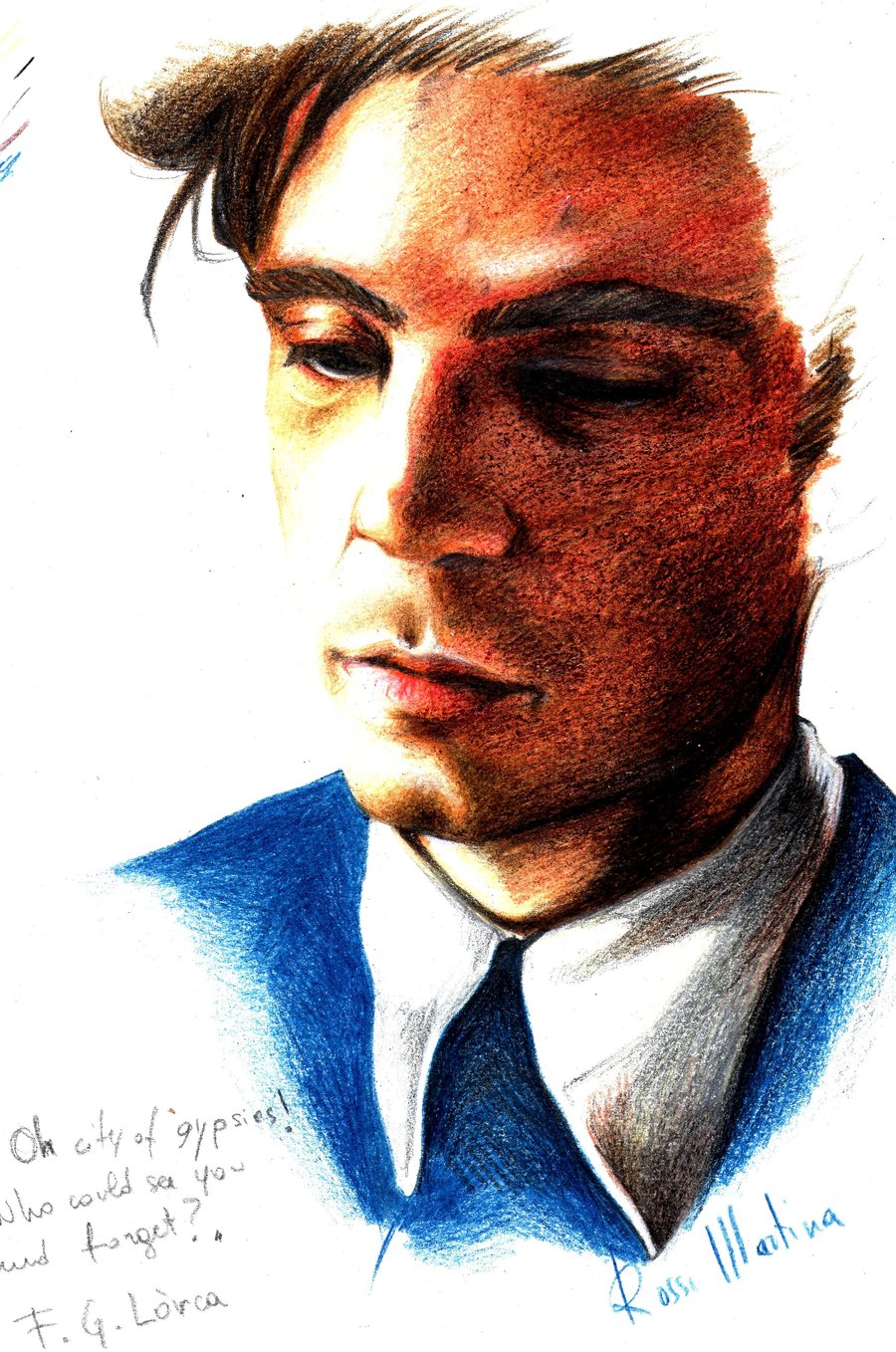 F. G. Lorca
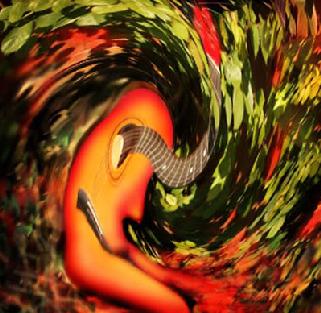 ĐÀN GHI TA CỦA LOR - CA                                     Thanh Thảo
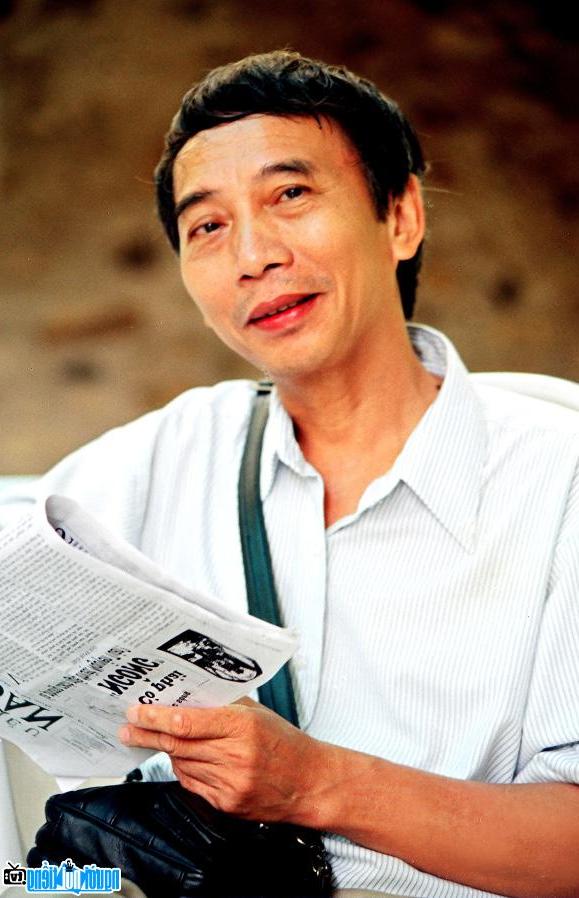 I
TÌM HIỂU CHUNG
1
Tác giả
Thanh Thảo (1946)
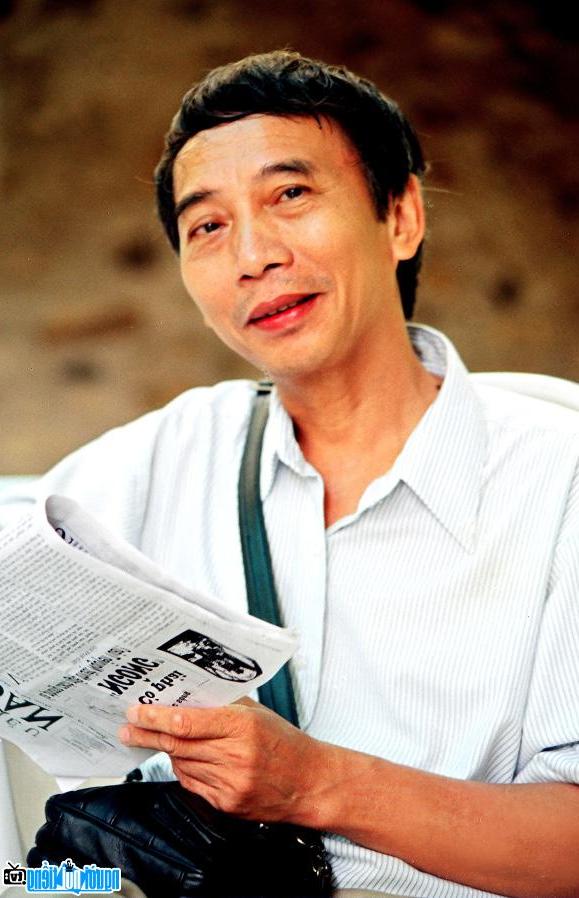 Trưởng thành trong kháng chiến chống Mỹ.
Sở trường về thơ và trường ca.
Tác phẩm mang nhiều suy tư, trăn trở, cách biểu đạt mới mẻ.
I
TÌM HIỂU CHUNG
1
Tác giả
Thanh Thảo (1946)
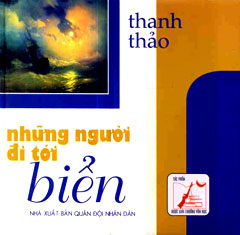 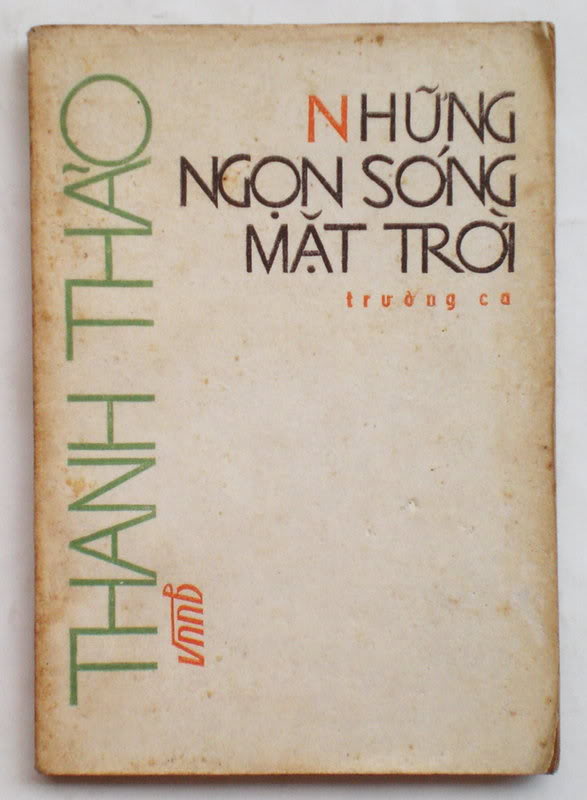 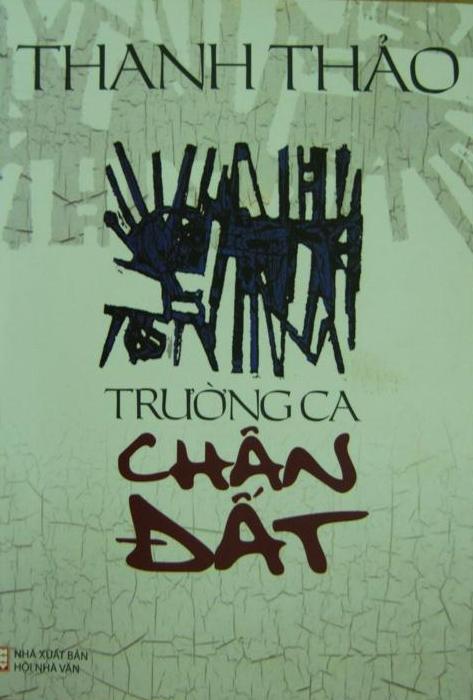 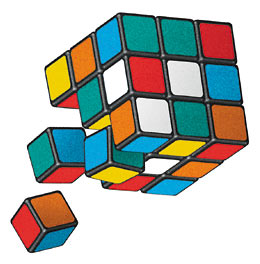 a. Xuất xứ:
I
TÌM HIỂU CHUNG
- Trích: “Khối vuông ru-bích” (1985)
2
Tác phẩm
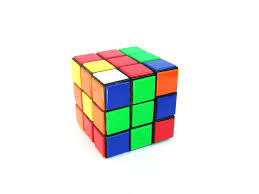 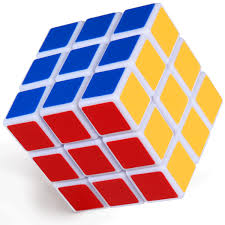 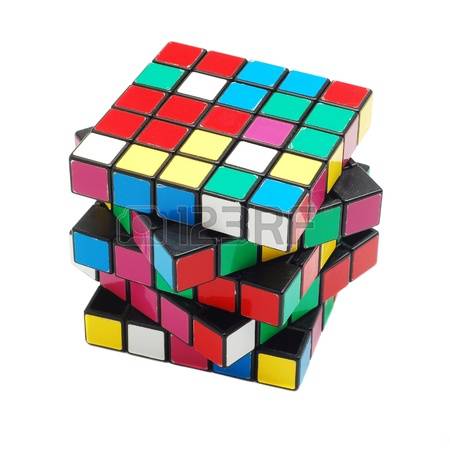 b. Cảm hứng sáng tác:
I
TÌM HIỂU CHUNG
- Ngợi ca, tôn vinh Lor-ca.
2
Tác phẩm
c. Thể thơ:
I
TÌM HIỂU CHUNG
- Tự do
2
Tác phẩm
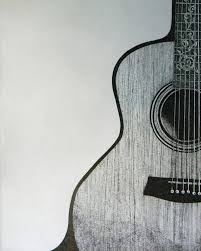 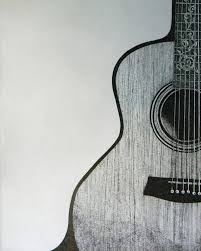 d. Đặc điểm bài thơ:
I
TÌM HIỂU CHUNG
- Vừa tả thực vừa mang phong cách tượng trưng siêu thực.
2
Tác phẩm
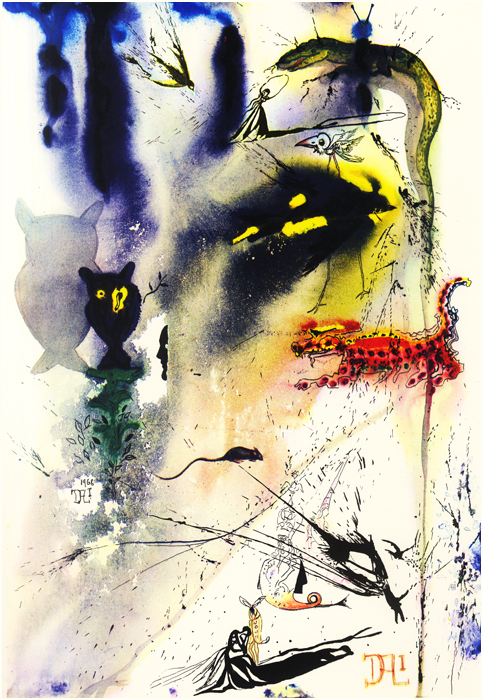 THƠ TƯỢNG TRƯNG SIÊU THỰC
Sự tương giao giữa các giác quan
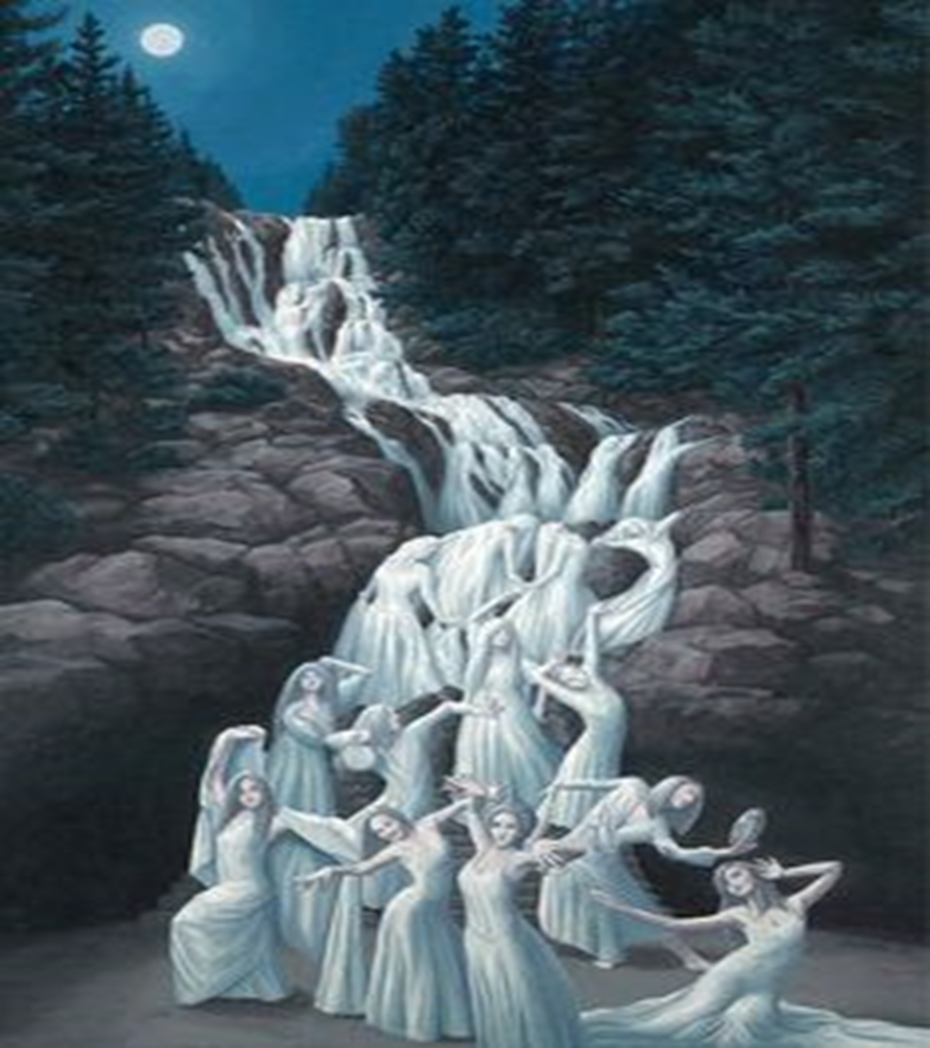 Hãy tự buông cho khúc nhạc hường,
 Dẫn vào thế giới của du dương:
 Ngừng hơi thở lại, xem trong ấy,
 Hiển hiện hoa và phảng phất hương. 
(Huyền diệu - Xuân Diệu)
Sử dụng nhiều màu sắc, hình khối
… Sông băng, mặt trời bạc, sóng xà cừ,
Bầu trời than hồng, vũng cạn gớm ghiếc…
Rời vũng tàu bọt hoa ru bước tôi
Và từng chập gió chắp cánh tôi bay…
      (Con thuyền say – Rimbaud)
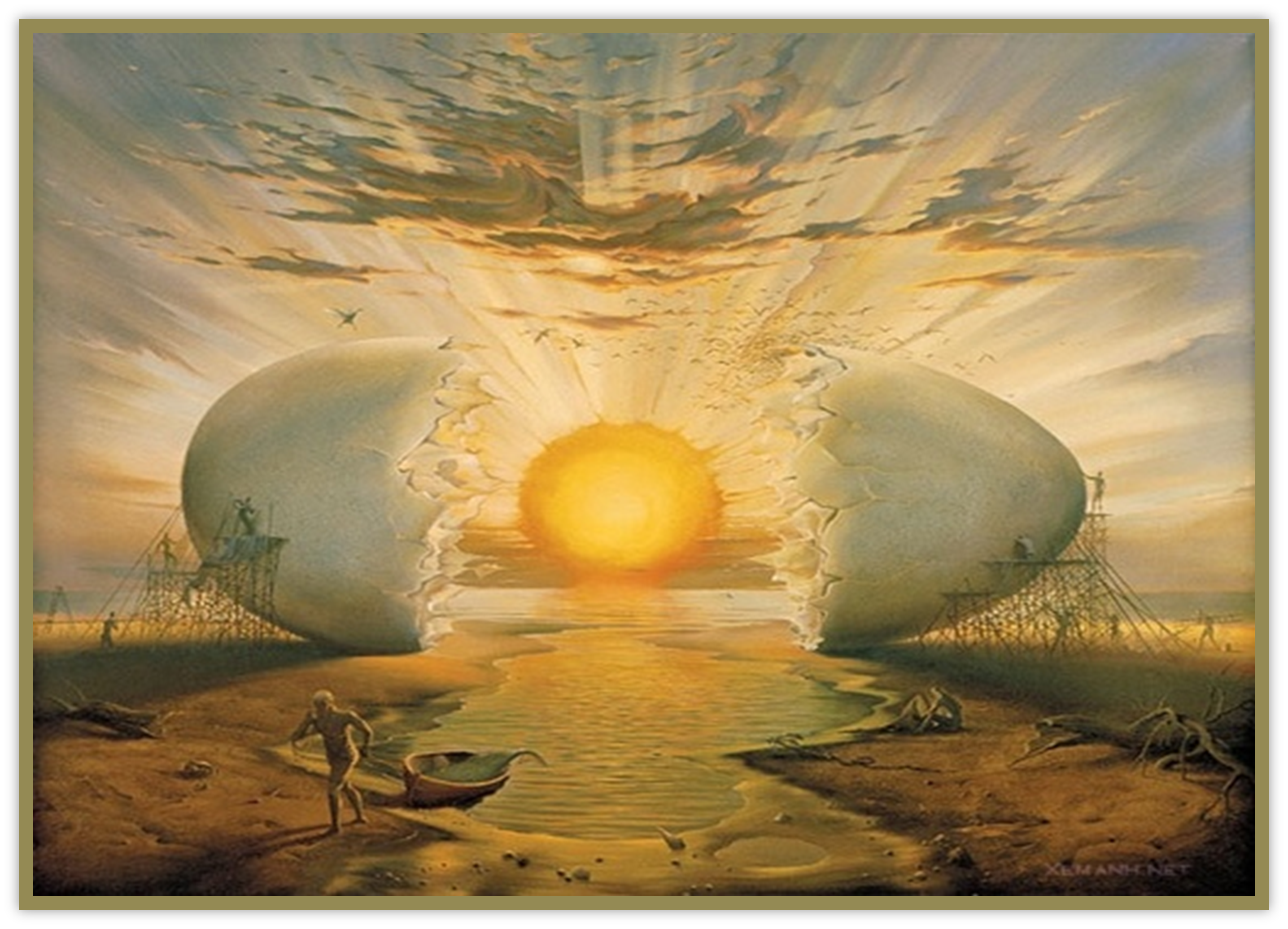 Đề cao tính nhạc trong thơ
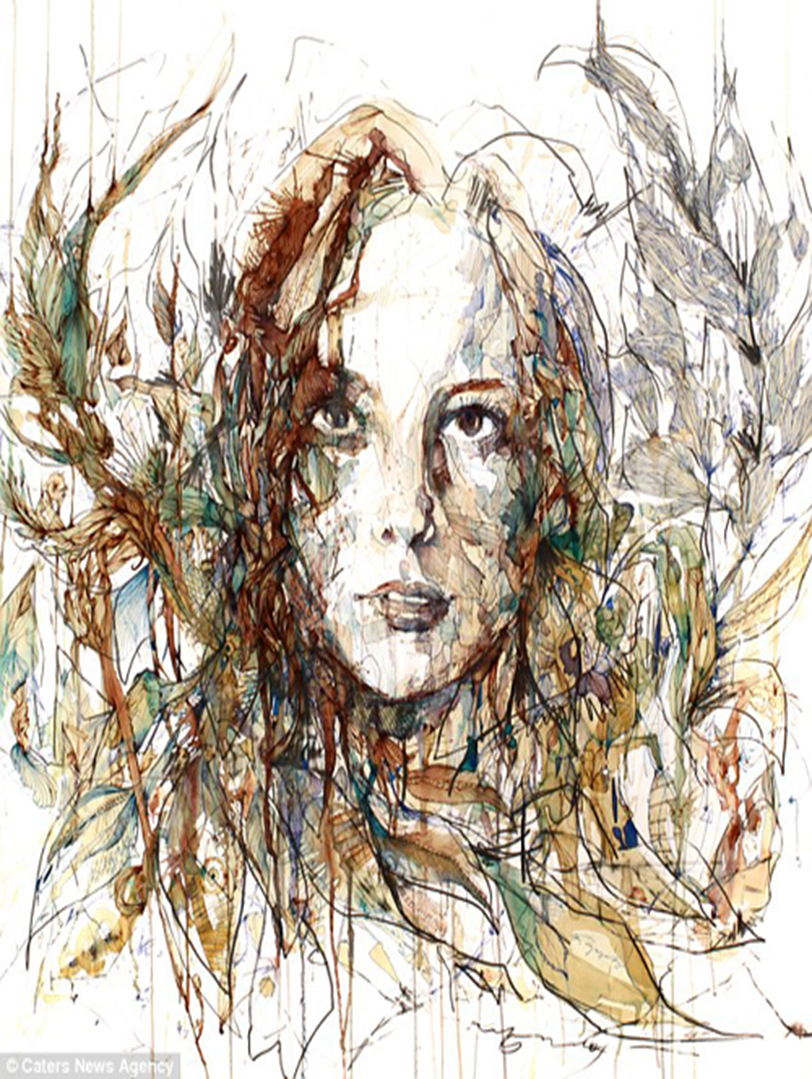 Ta ngắt đi một cụm hoa thạch thảo
Em nhớ cho mùa thu đã chết rồi
Ôi ngát hương thời gian mùi thạch thảo
…
(Mùa thu chết – G. Appolinaire)
Kết hợp từ mới lạ, độc đáo
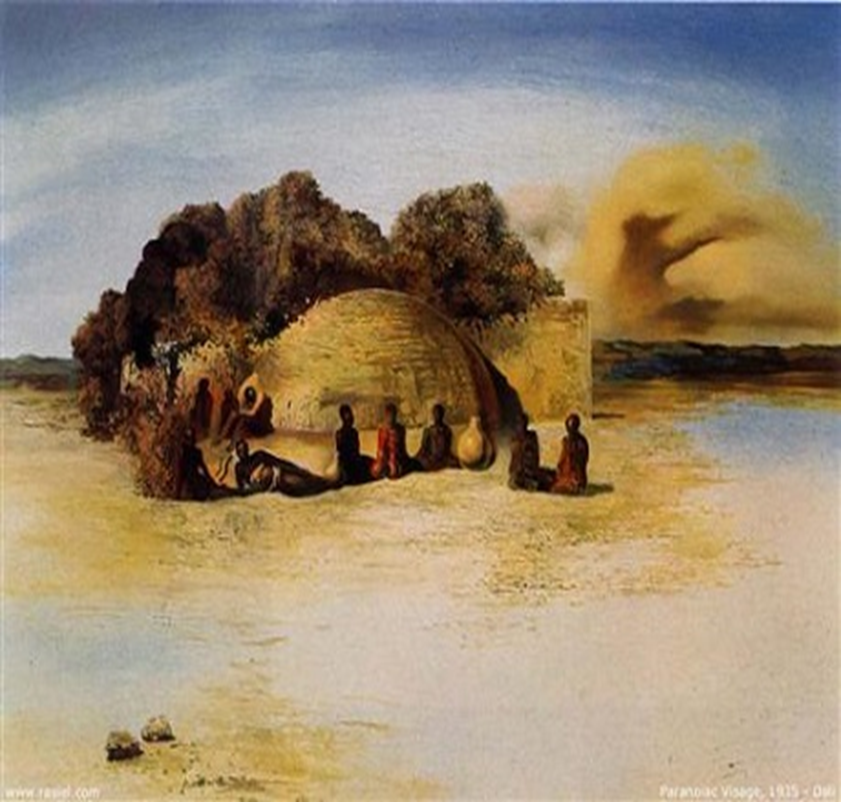 Quỳnh hoa chiều đọng nhạc trầm mi Hồn xanh ngát chở dấu xiêm y Rượu hát bầu vàng cung ướp hương Ngón hường say tóc nhạc trầm mi 
      (Buồn xưa - Nguyễn Xuân Sanh)
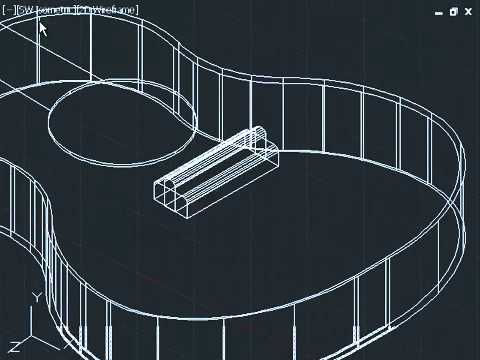 Đàn ghi ta của Lorca
1
II
TÌM HIỂU VĂN BẢN
 Gợi tài năng của Lorca và vẻ đẹp văn hóa Tây Ban Nha.
1
Nhan đề
1
Khi tôi chết hãy chôn tôi với cây đàn ghi ta
II
TÌM HIỂU VĂN BẢN
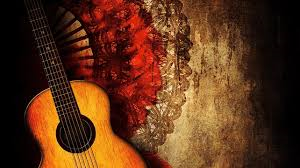 Ý nghĩa lời đề từ
2
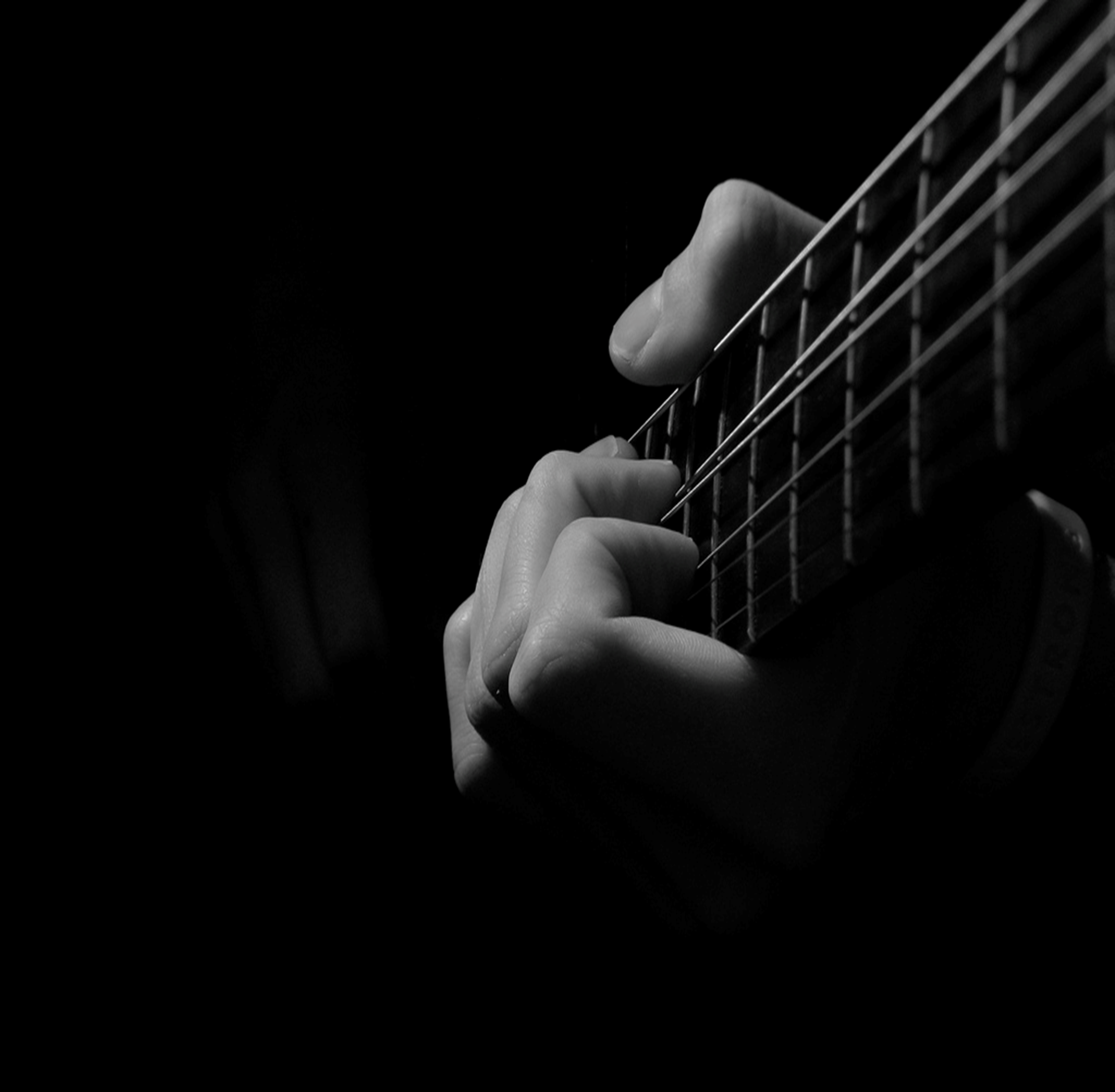 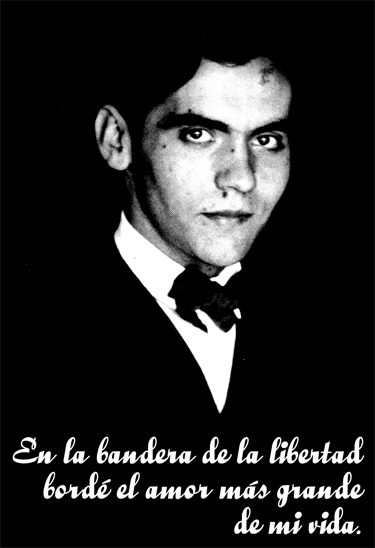 Khi nào tôi chết
Hãy vùi thây tôi cùng với 
cây đàn dưới cát
Khi nào tôi chết 
Hãy vùi thây tôi giữa
rặng cây cam 
và đám bạc hà
Khi nào tôi chết
Hãy vùi thây tôi 
tôi xin các người đó
Nơi một chiếc chong chóng gió
              - Ghi nhớ - F.G.Lorca
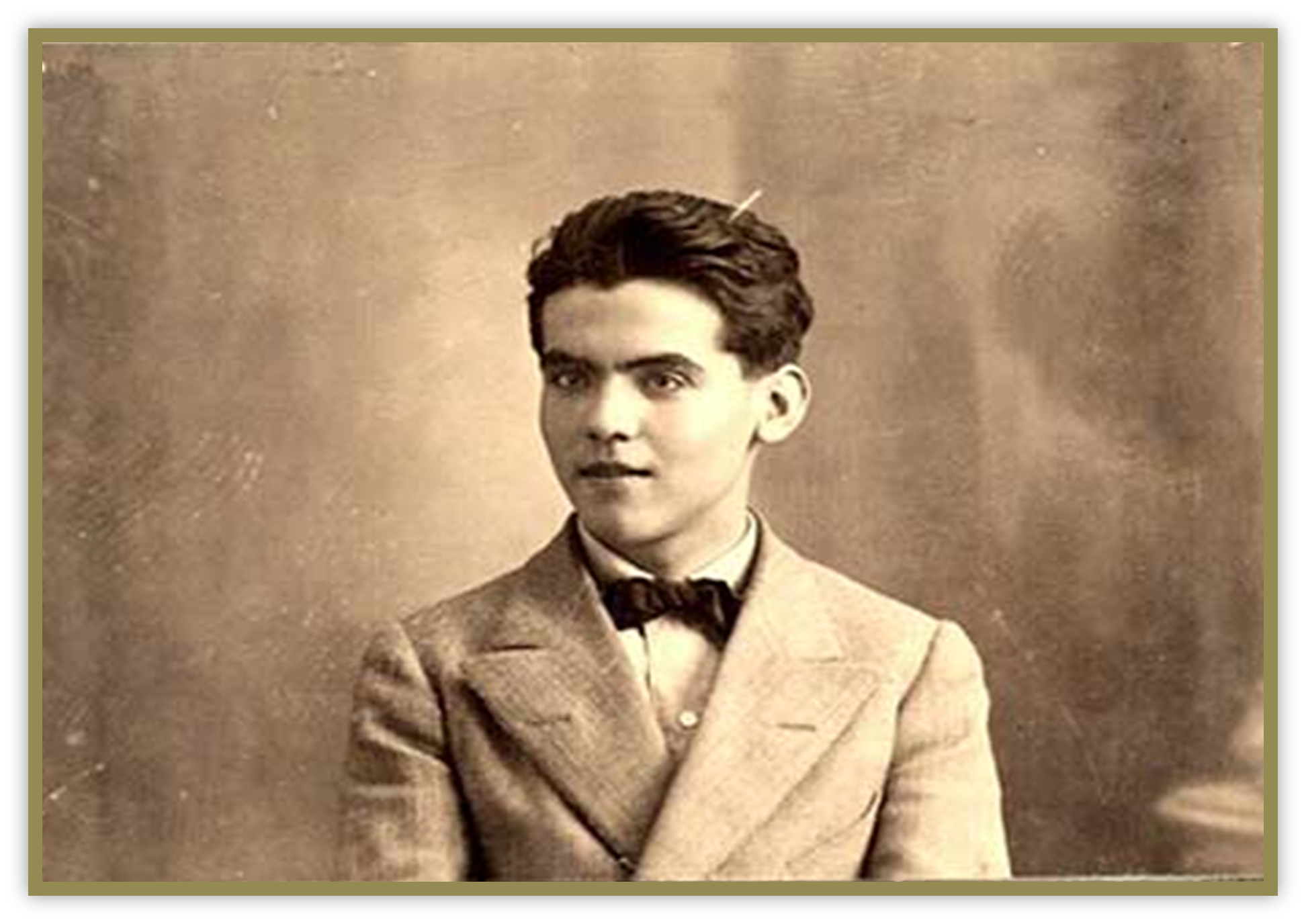 Mong muốn nghệ thuật phát triển
Tình   
             yêu  
           nghệ 
        thuật
     say
đắm.
Khi tôi chết
hãy chôn tôi với cây đàn
Tình 
   yêu
     đất
      nước
         vô bờ. bờ
II
TÌM HIỂU VĂN BẢN
3
Khổ 1: Hình tượng Lor-ca
a. Tiếng đàn bọt nước
II
TÌM HIỂU VĂN BẢN
3
Khổ 1: Hình ảnh Lor-ca
- tiếng đàn bọt nước:
- tiếng đàn bọt nước:
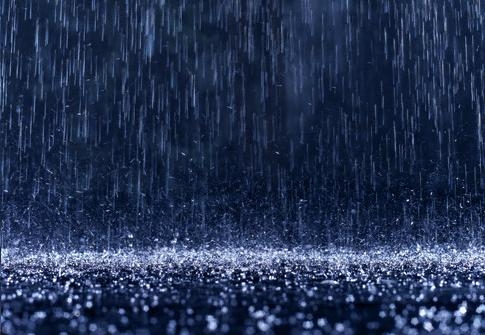 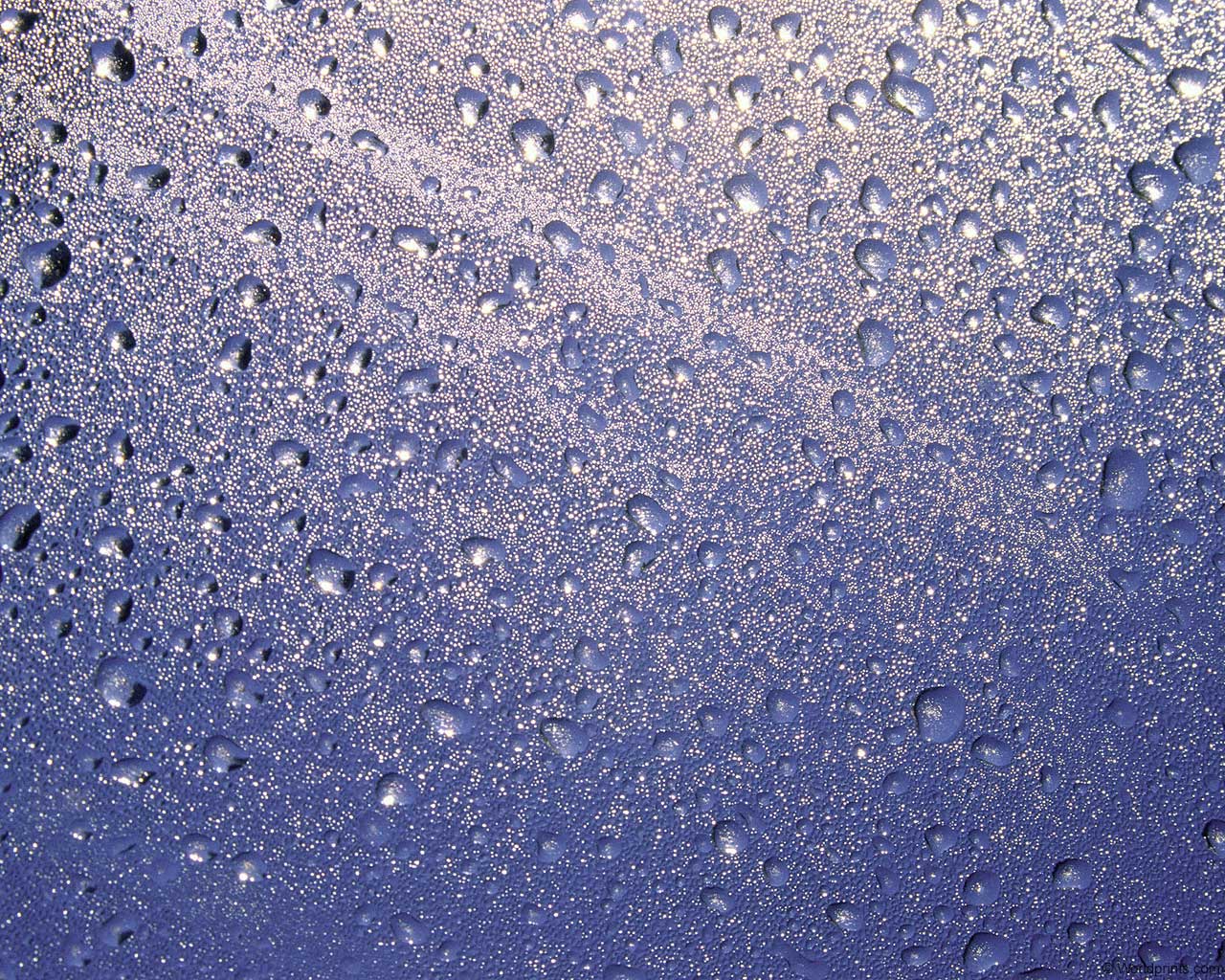 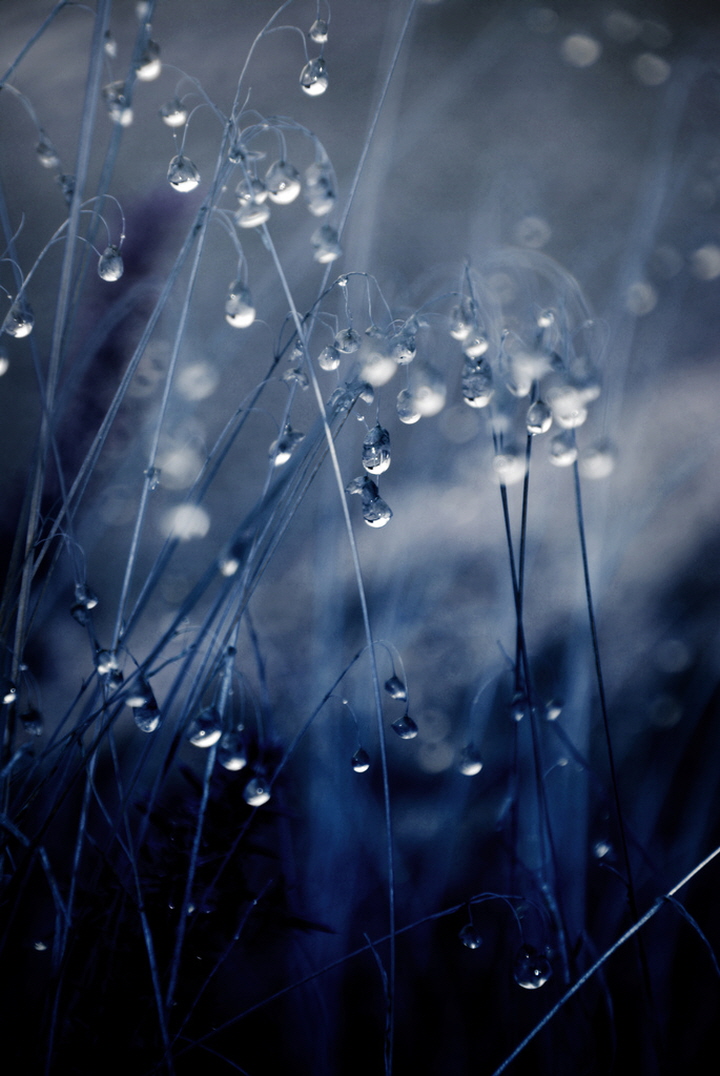 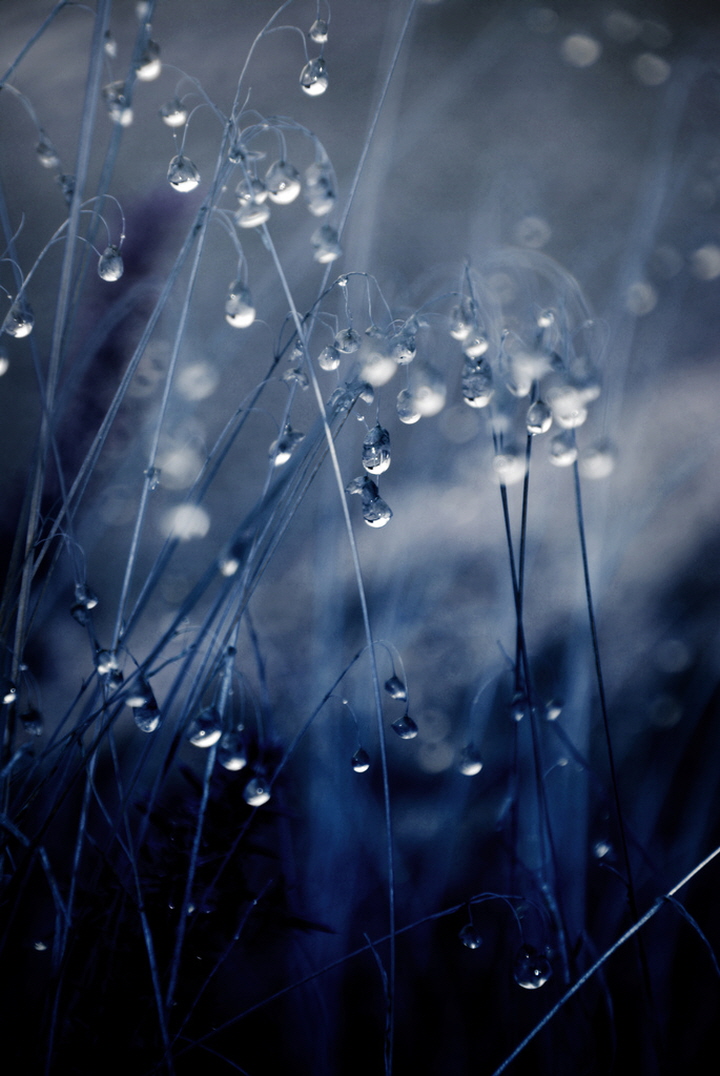 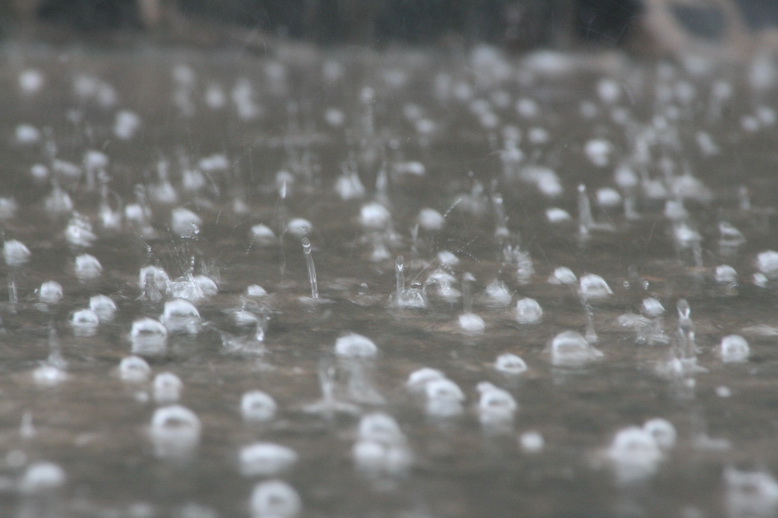 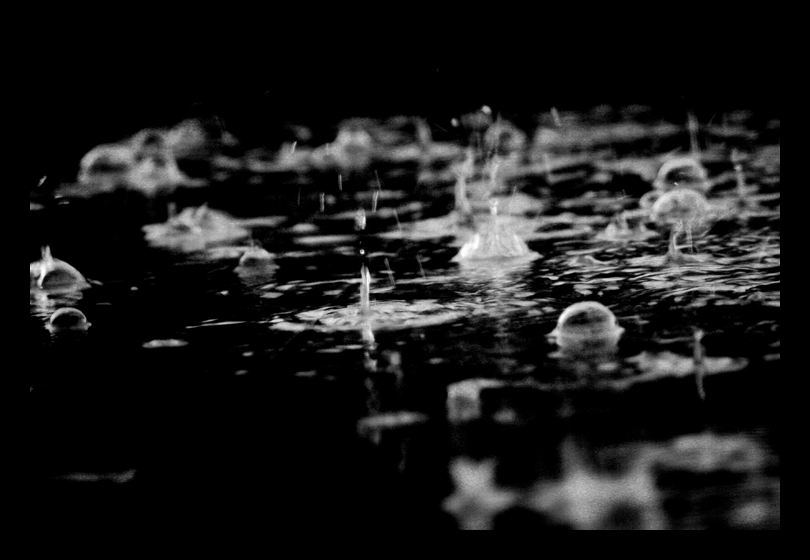 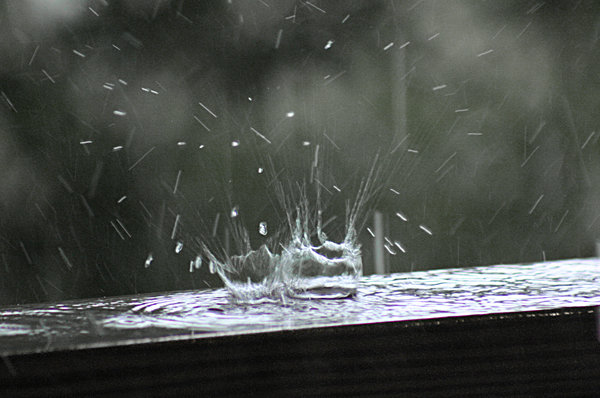 - tiếng đàn bọt nước:
Trong như tiếng hạc bay qua
Đục như nước suối mới sa nửa vời
Tiếng khoan như gió thoảng ngoài
Tiếng mau sầm sập như trời đổ mưa
- tiếng đàn bọt nước:
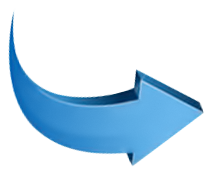 Lor-ca – Nghệ sĩ tài hoa
b. Áo choàng đỏ gắt
II
TÌM HIỂU VĂN BẢN
3
Khổ 1: Hình tượng Lor-ca
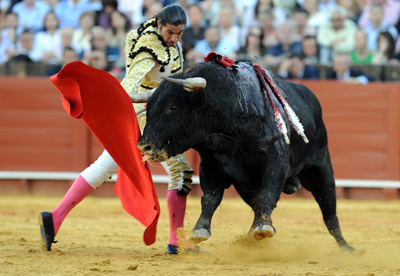 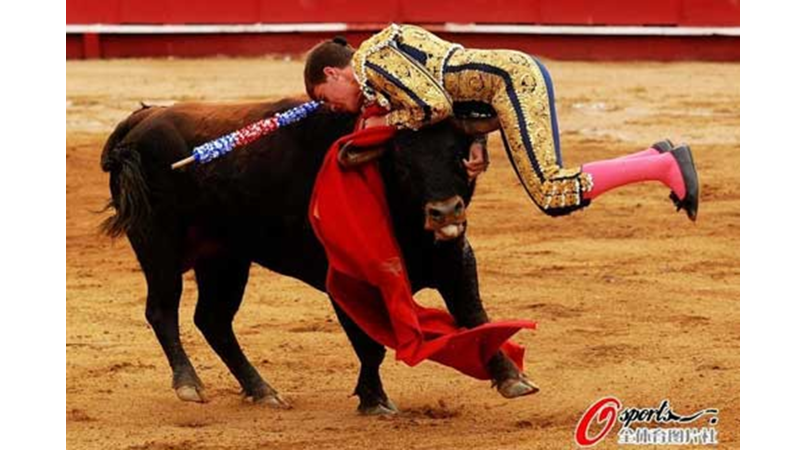 - áo choàng đỏ gắt :
+ Tả thực: đấu trường bò tót.
       Nét văn hóa Tây Ban Nha.
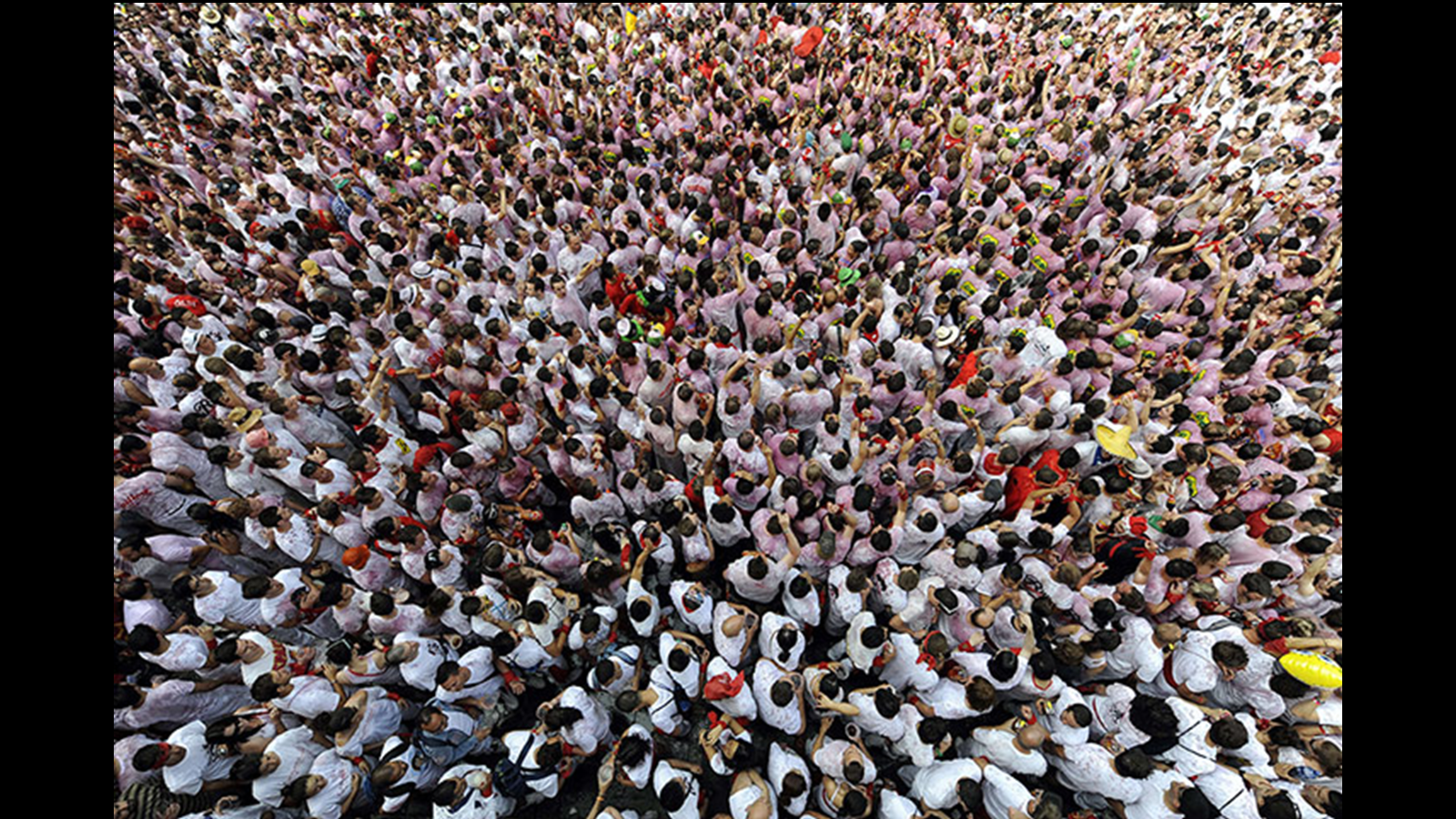 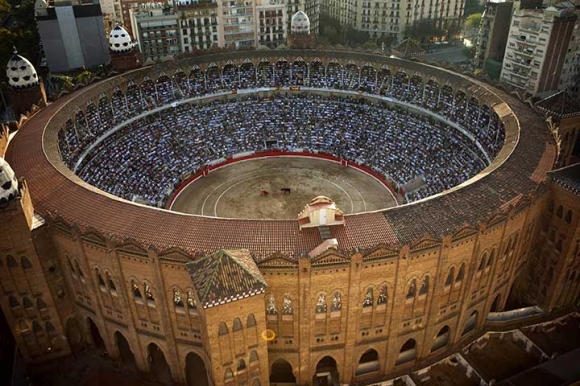 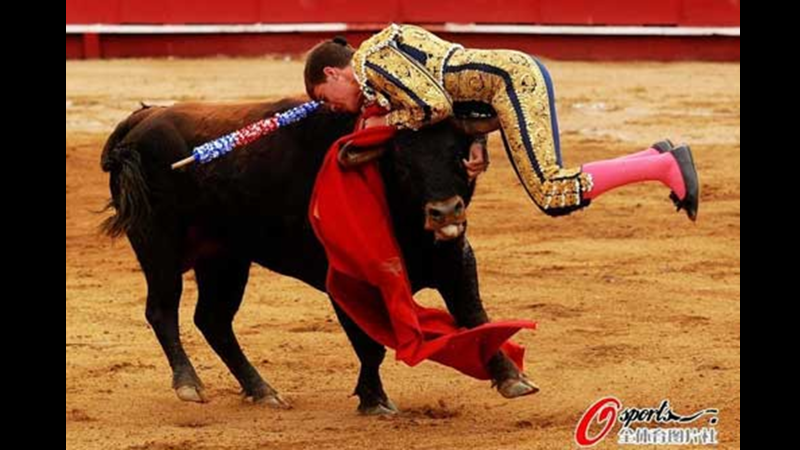 - áo choàng đỏ gắt :
+ Tả thực: đấu trường bò tót.
       Nét văn hóa Tây Ban Nha.
+ Tượng trưng: đấu trường chính trị.
   Không gian xã hội Tây Ban Nha đầu thế kỉ XX.
- áo choàng đỏ gắt :
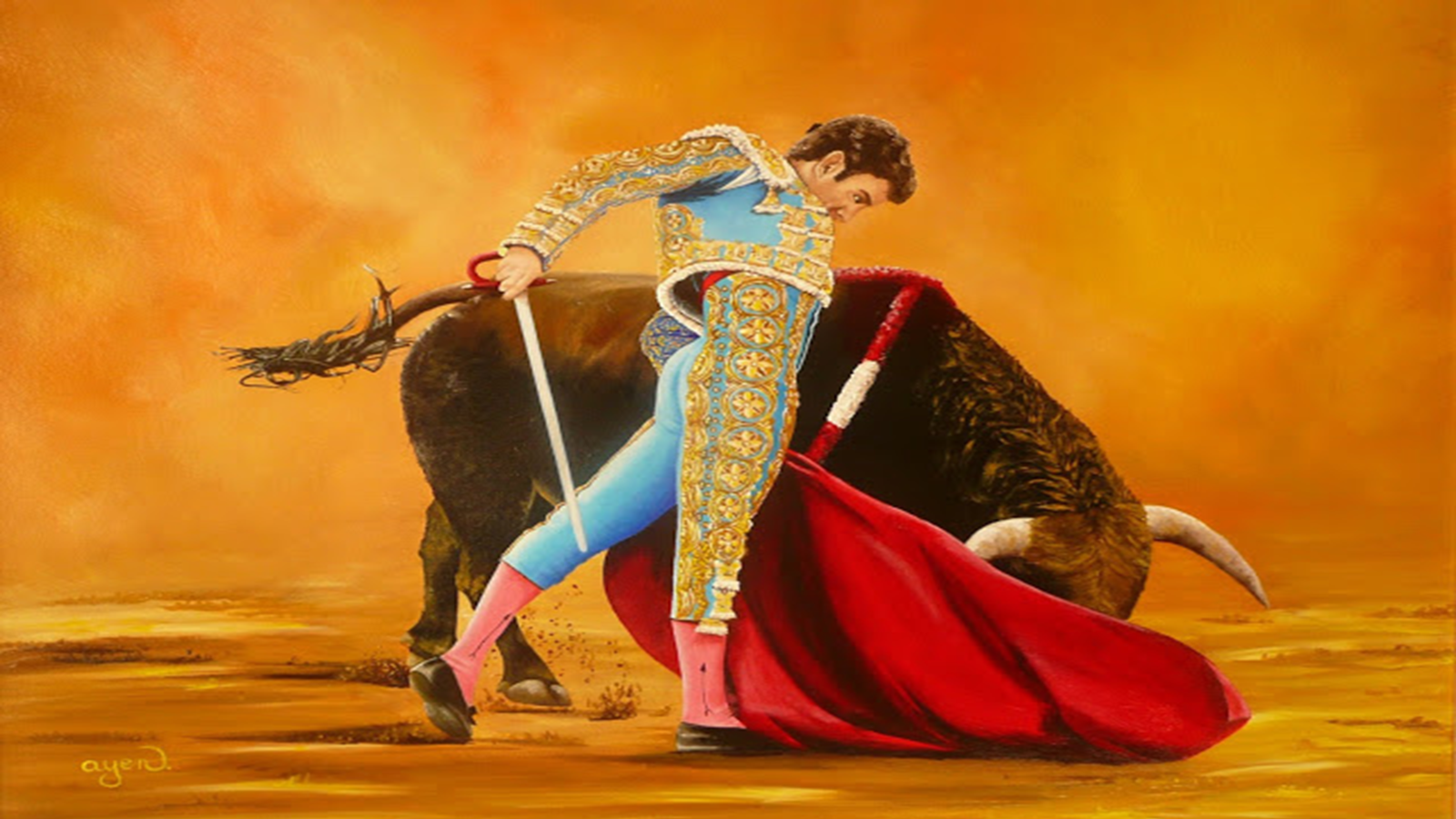 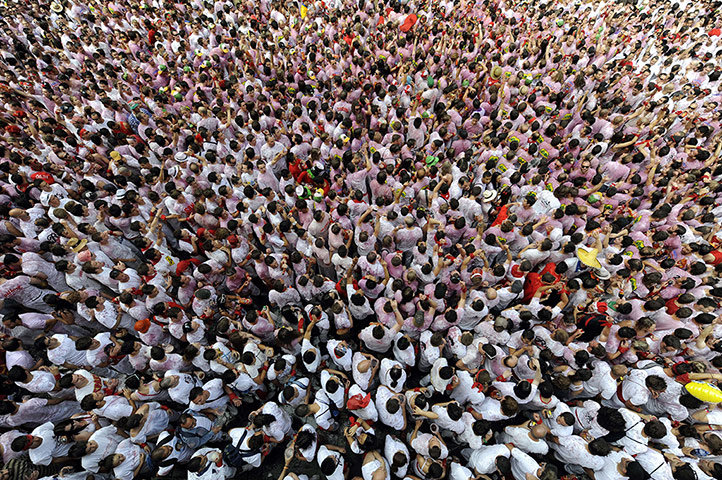 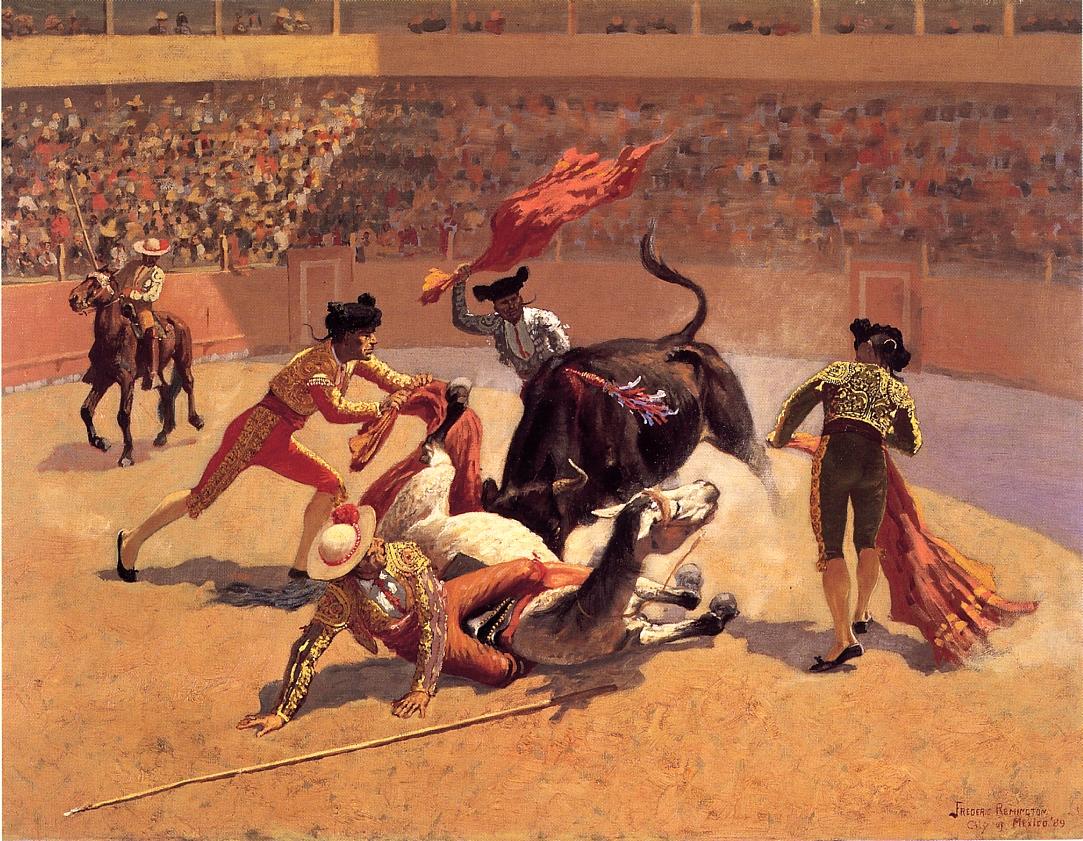 - áo choàng đỏ gắt :
+ Tả thực: đấu trường bò tót.
       Nét văn hóa Tây Ban Nha.
+ Tượng trưng: đấu trường chính trị.
   Không gian xã hội Tây Ban Nha đầu thế kỉ XX.
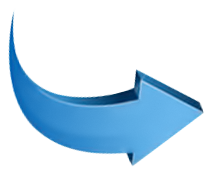 Lor-ca – Chiến sĩ dũng cảm.
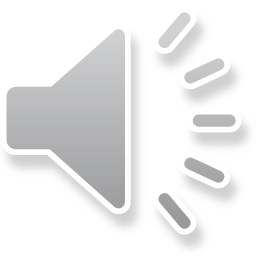 c. li-la li-la li-la
II
TÌM HIỂU VĂN BẢN
3
Khổ 1: Hình ảnh Lor-ca
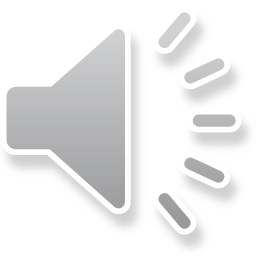 - li la li la li la :
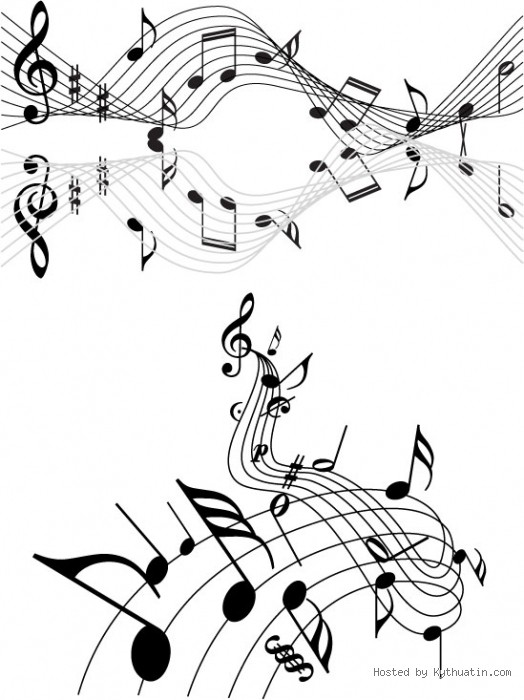 + Láy âm : 
    Gợi thanh : tiếng ghi-ta.  
                Lãng mạn, đắm say.
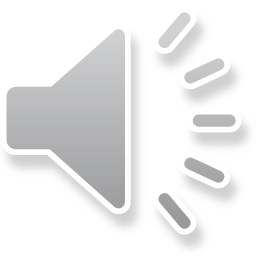 li    -    la      li  -  la       li   -   la


li   -   la      li  -  la       li   -   la
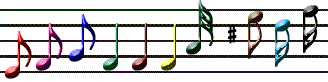 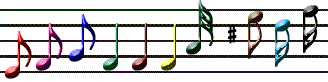 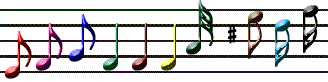 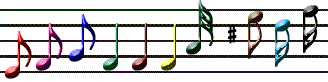 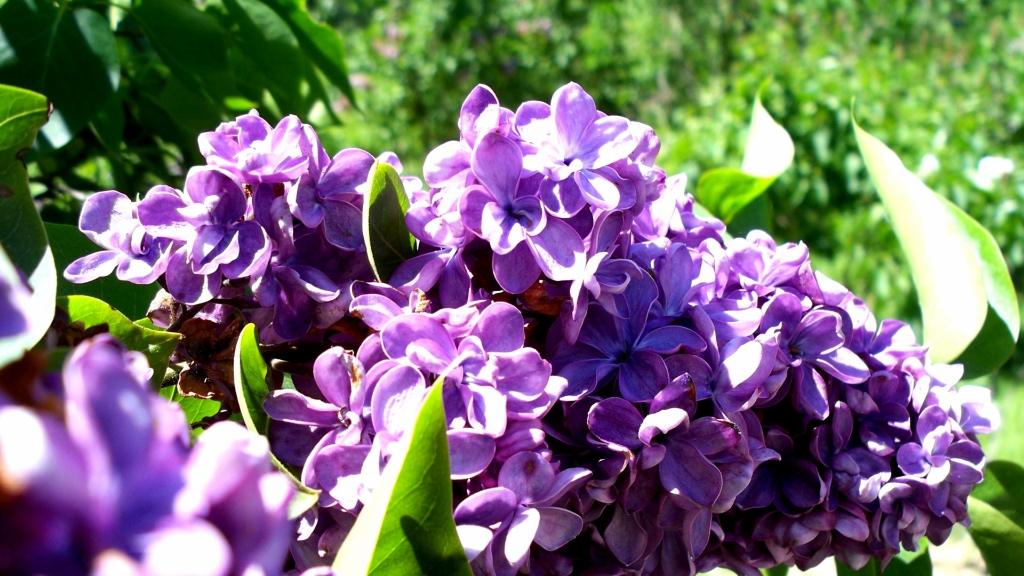 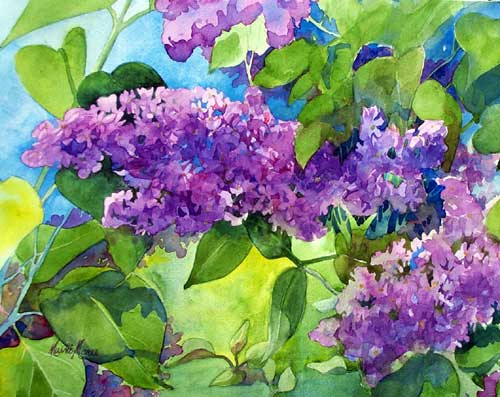 - li la li la li la :
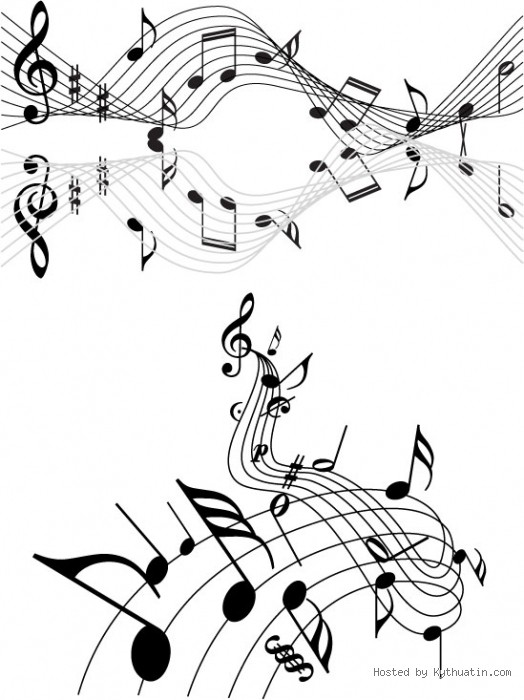 + Láy âm : 
    Gợi thanh : tiếng ghi-ta.  
                Lãng mạn, đắm say.
    Gợi hình : Sắc hoa tím. 
                Buồn luyến vương.
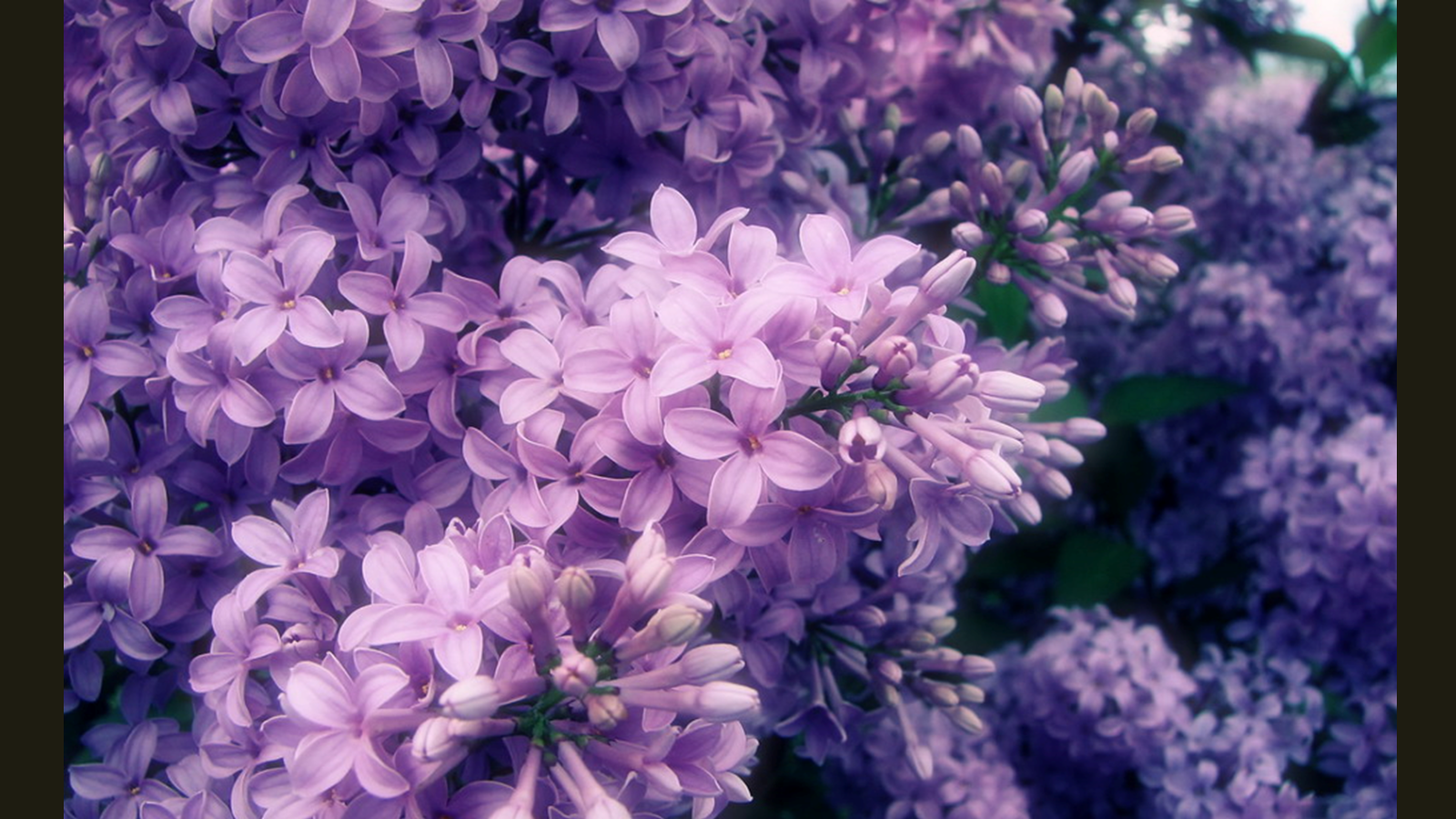 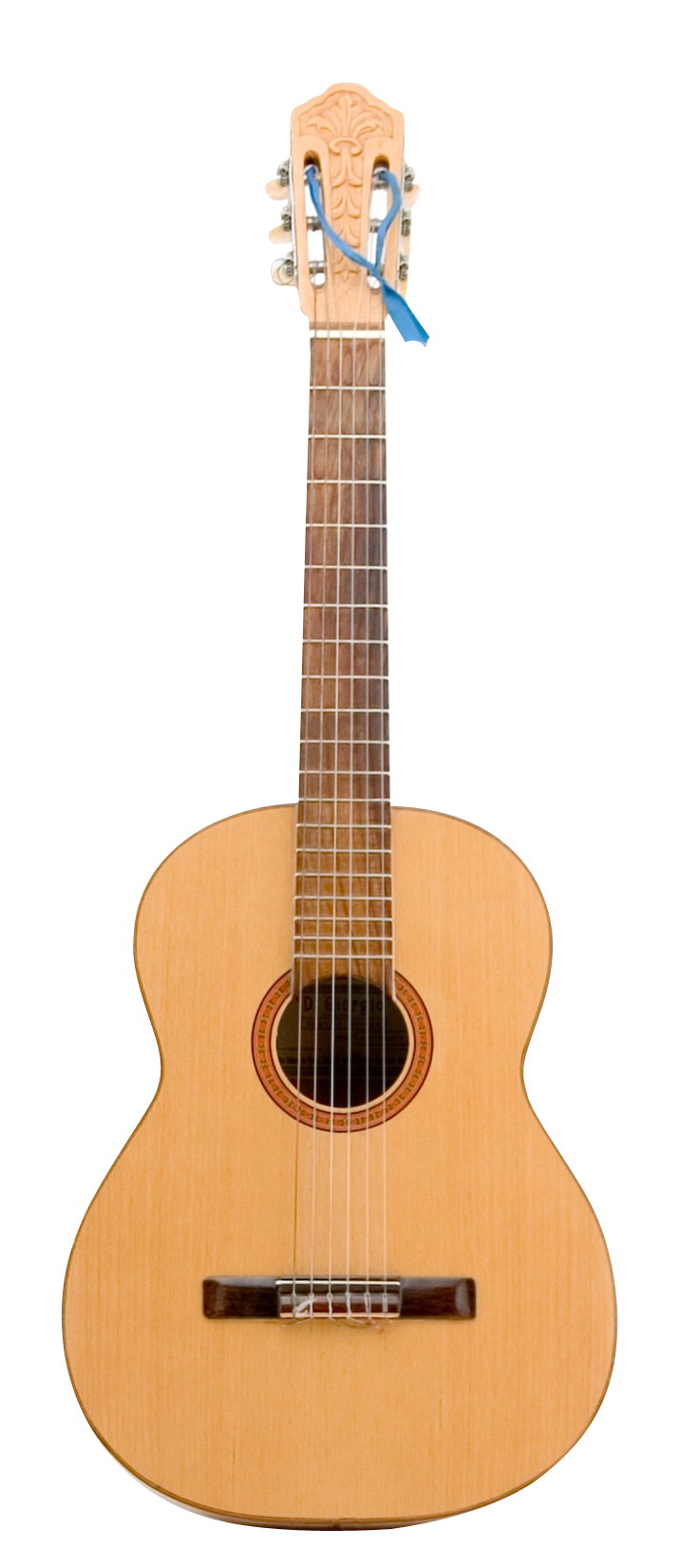 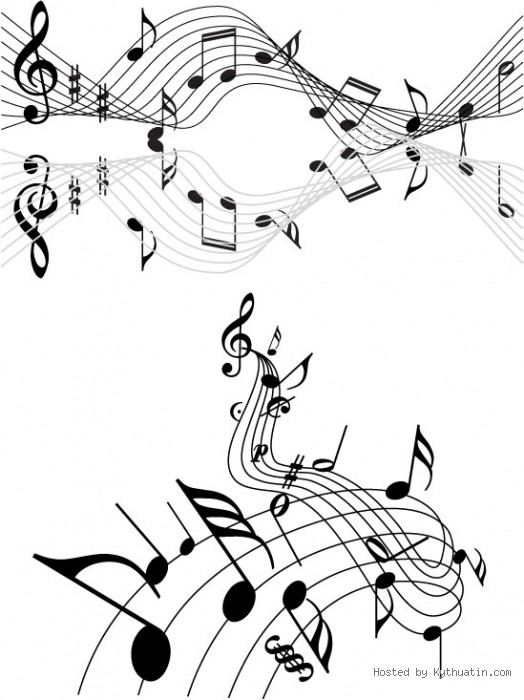 li- la li- la li- la
- li la li la li la :
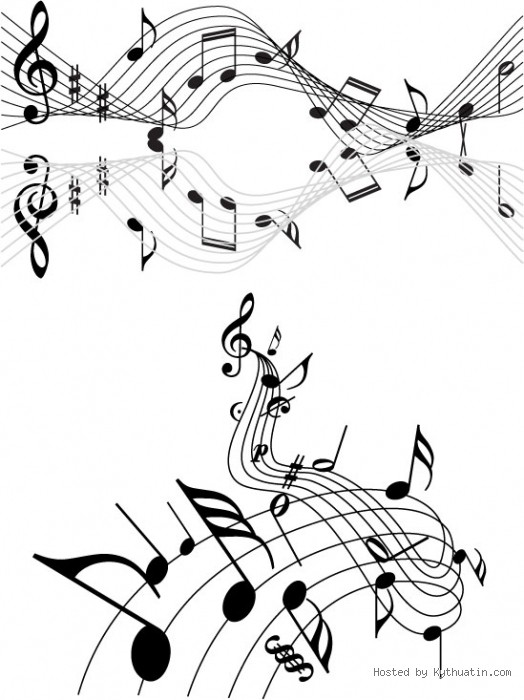 + Láy âm : 
    Gợi thanh : tiếng ghi-ta.  
                Lãng mạn, đắm say.
    Gợi hình : Sắc hoa tím. 
                Buồn luyến vương.
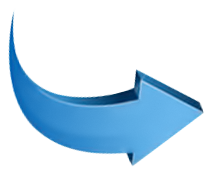 Lor-ca – vẻ đẹp văn hóa Tây Ban Nha.
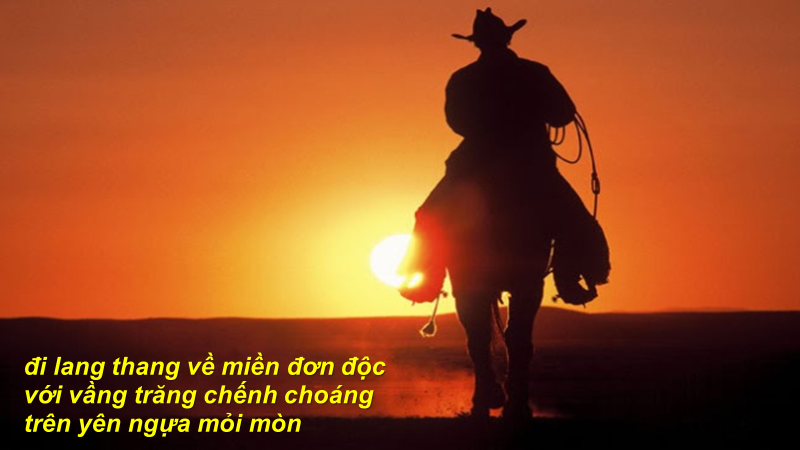 d. Tự do và cô độc
II
TÌM HIỂU VĂN BẢN
3
Khổ 1: Hình ảnh Lor-ca
-lang thang miền đơn độc;  
  vầng trăng chếnh choáng;  
  yên ngựa mỏi mòn:
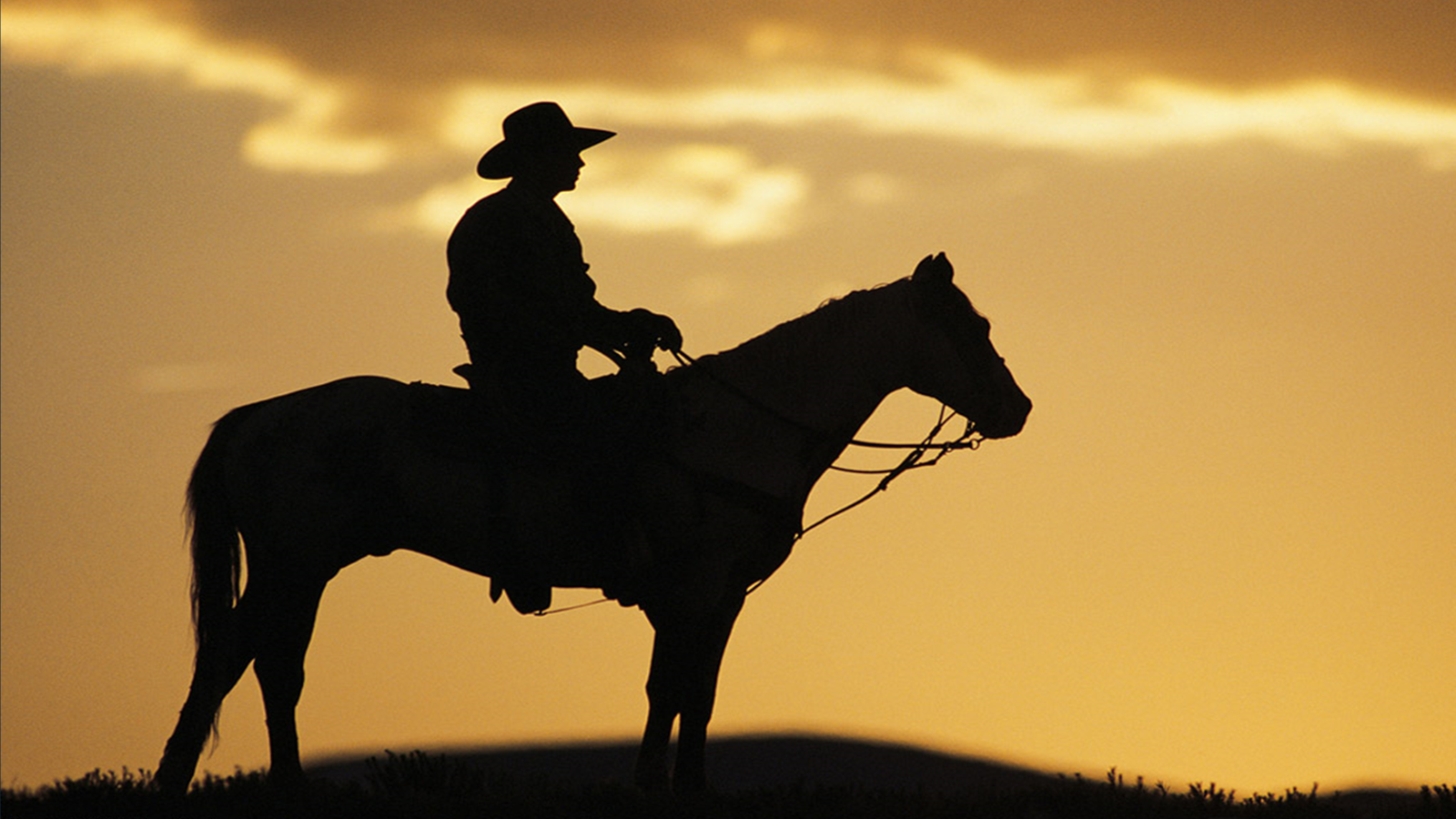 + Từ láy và hình ảnh gợi cảm :
    Tả thực: Kỵ sĩ một mình trên yên ngựa giữa thảo nguyên bao la.
Đi qua đồng, đi qua gió
Con ngựa đen, vầng trăng đỏ
Cái chết rình rập ta nơi đó
từ trên ngọn tháp Córdoba
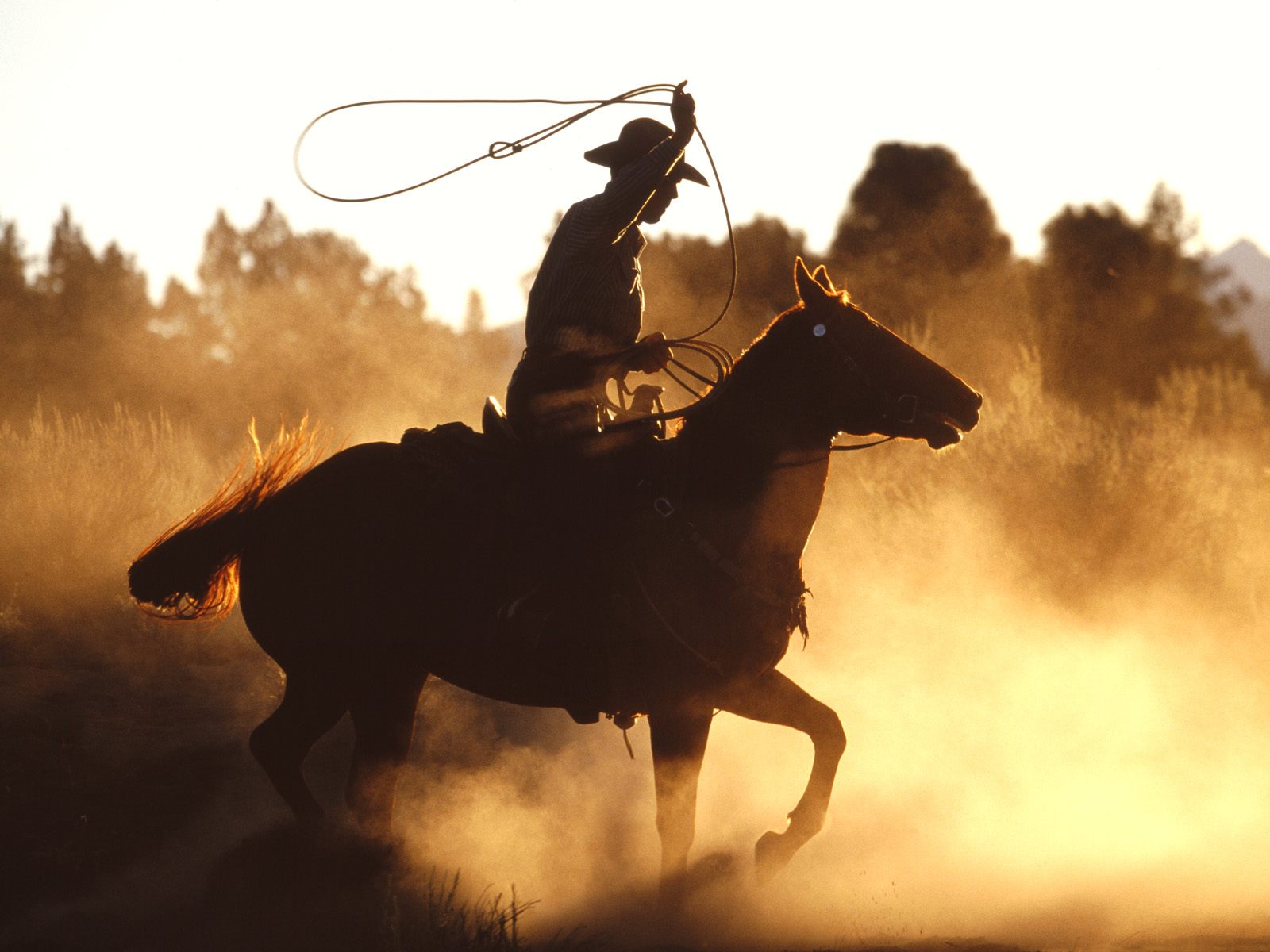 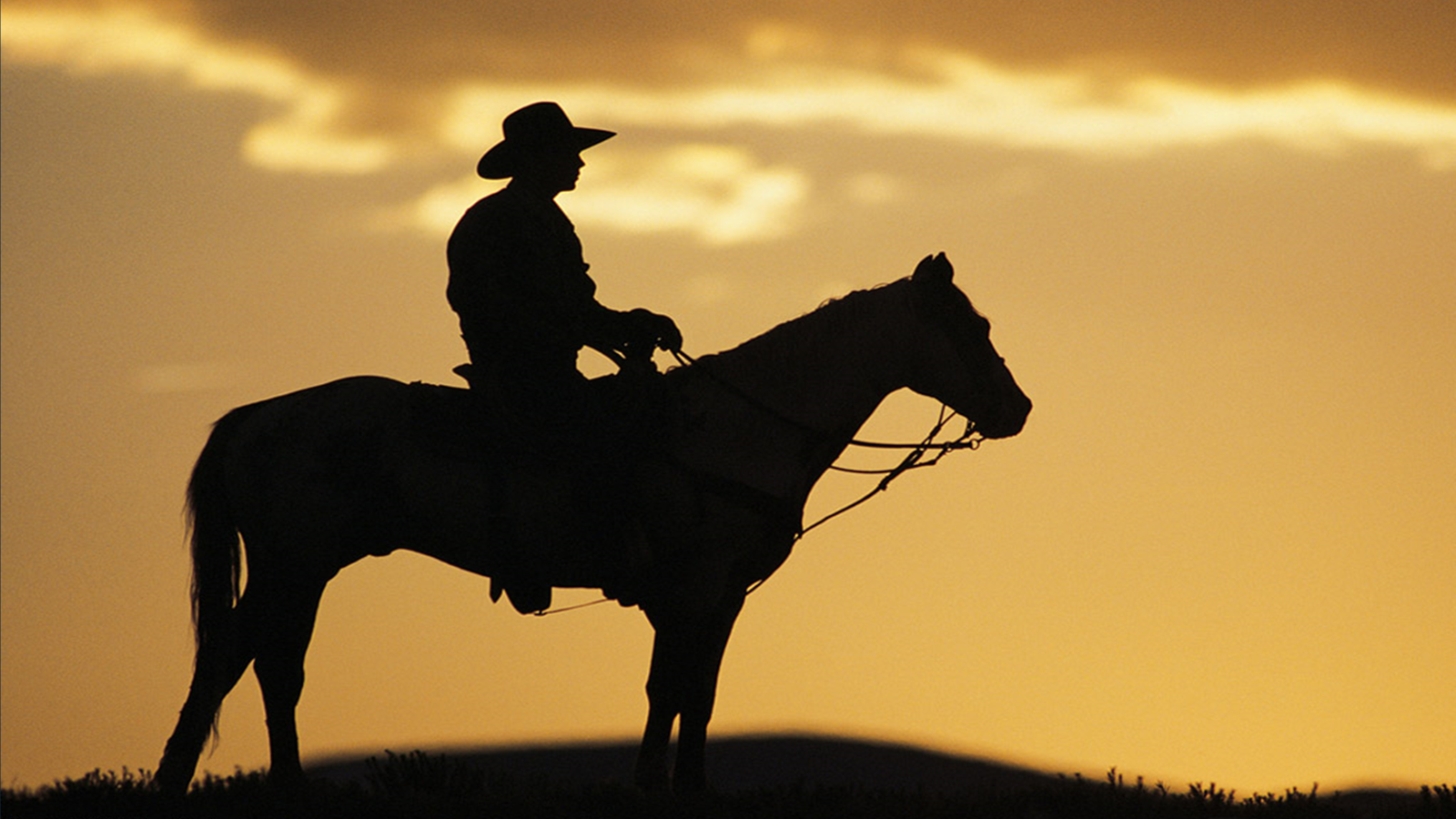 -lang thang miền đơn độc;  
  vầng trăng chếnh choáng;  
  yên ngựa mỏi mòn:
+ Từ láy và hình ảnh gợi cảm :
    Tả thực: Kỵ sĩ một mình trên yên ngựa giữa thảo nguyên bao la.
    Tượng trưng siêu thực: Chiến sĩ đơn độc trên hành trình nghệ thuật và đấu tranh.
miền đơn độc
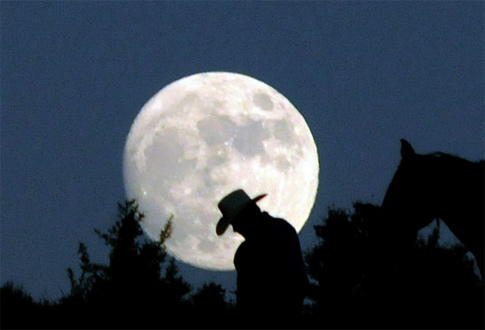 vầng trăng chếnh choáng
yên ngựa mỏi mòn
-lang thang miền đơn độc;  
  vầng trăng chếnh choáng;  
  yên ngựa mỏi mòn:
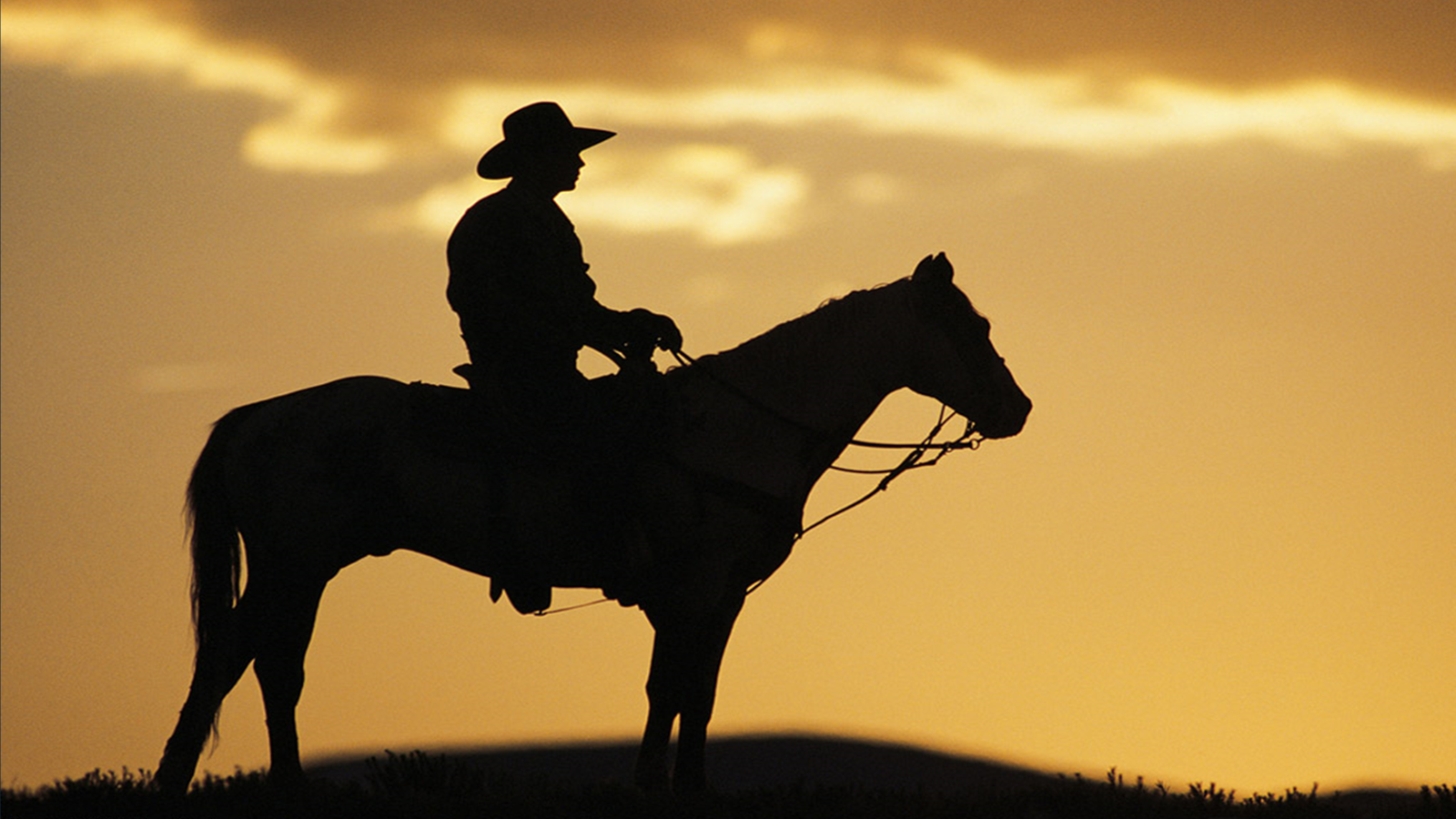 + Từ láy và hình ảnh gợi cảm :
    Tả thực: Kỵ sĩ một mình trên yên ngựa giữa thảo nguyên bao la.
    Tượng trưng siêu thực: Chiến sĩ đơn độc trên hành trình nghệ thuật và đấu tranh.
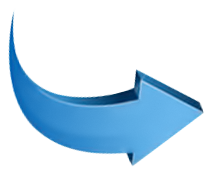 Lor-ca – Hành trình tự do, đơn độc.
 Nghệ thuật :
          + Bút pháp vừa tả thực, vừa tượng trưng siêu thực.
          + Hệ thống thi ảnh và ngôn từ mới mẻ. 
          + Yếu tố thơ, nhạc hòa quyện. 
 Nội dung : 
          Khúc ca về Lor-ca - một nghệ sĩ tài hoa với khát vọng tự do, một chiến sĩ can trường luôn đấu tranh cho lí tưởng cao đẹp.
TIỂU KẾT
 Sự đồng cảm, kính ngưỡng của Thanh Thảo.